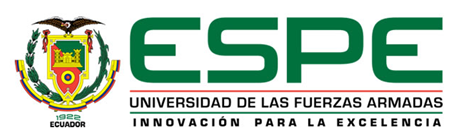 UNIVERSIDAD DE LAS FUERZAS ARMADAS – ESPE

 DEPARTAMENTO DE CIENCIAS DE LA COMPUTACIÓN 
Carrera de Ingeniería de Sistemas e Informática
Modalidad Presencial
Tema:
 “Aplicación web recomendante de cargos en un departamento de TI, basada en el perfil de personalidad”

Autor:
BETANCOURT PAZMIÑO RAYNER JOSÉ 
CERÓN ÑAUÑAY JEAN PIERRE 

Tutor: ING. MERCHÁN RODRÍGUEZ VICENTE ROLANDO, PHD

SANGOLQUÍ, FEBRERO 2022
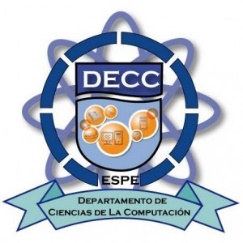 Agenda
INTRODUCCIÓN
OBJETIVOS
IMPLEMENTACIÓN
DEMOSTRACIÓN
RECOLECCIÓN DE DATOS
ANÁLISIS DE LOS DATOS RECOLECTADOS
VALIDACIÓN DEL PROTOTIPO
CONCLUSIONES Y RECOMENDACIONES
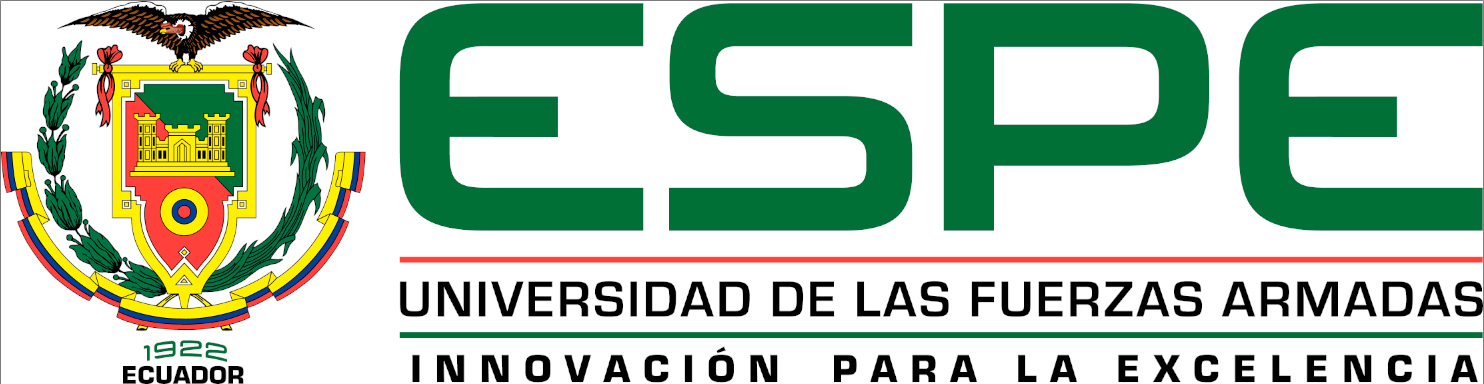 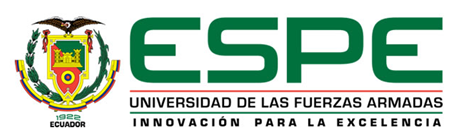 INTRODUCCIÓN
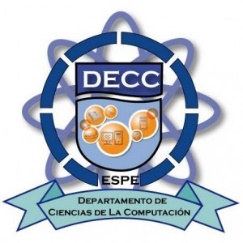 Antecedentes
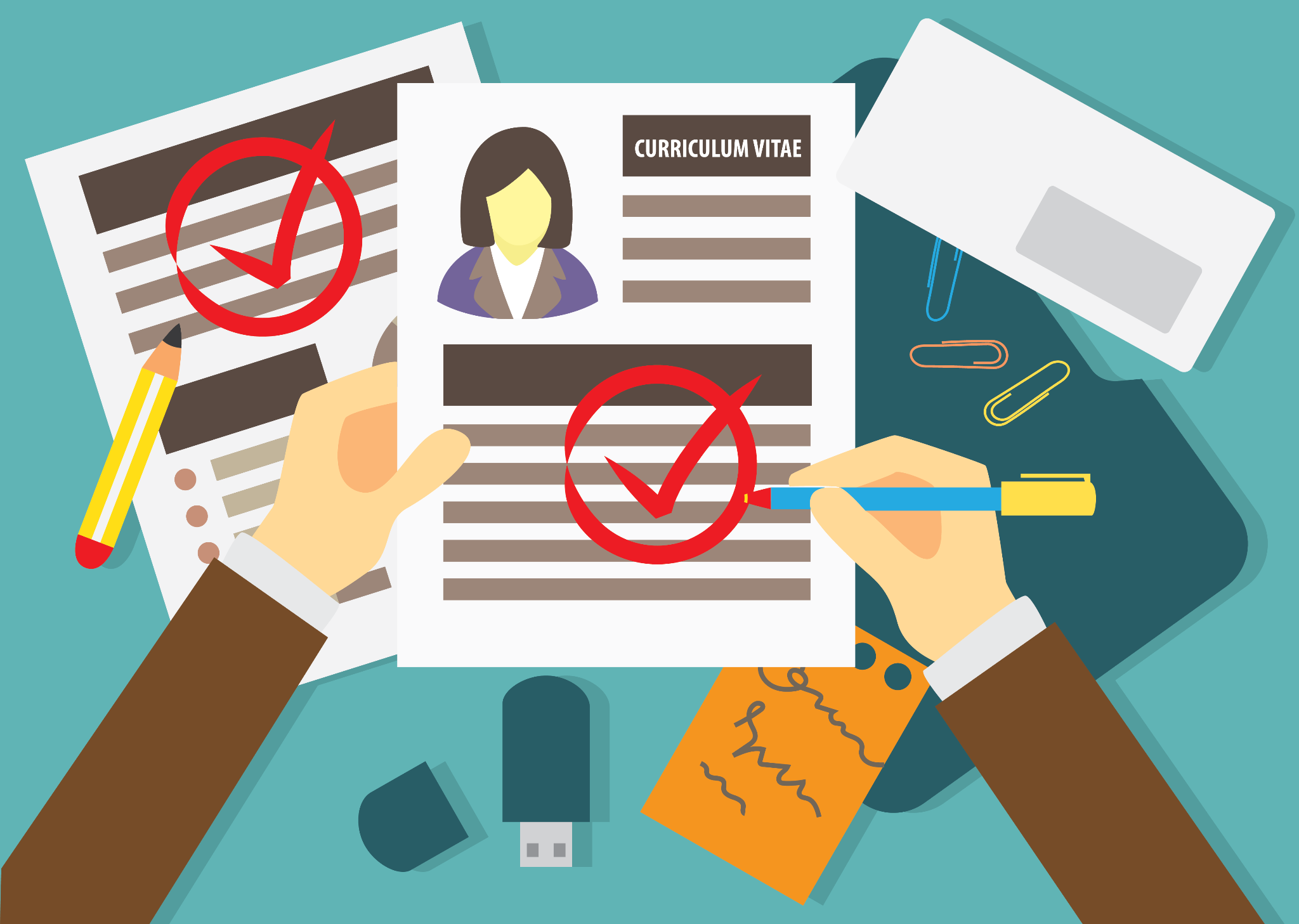 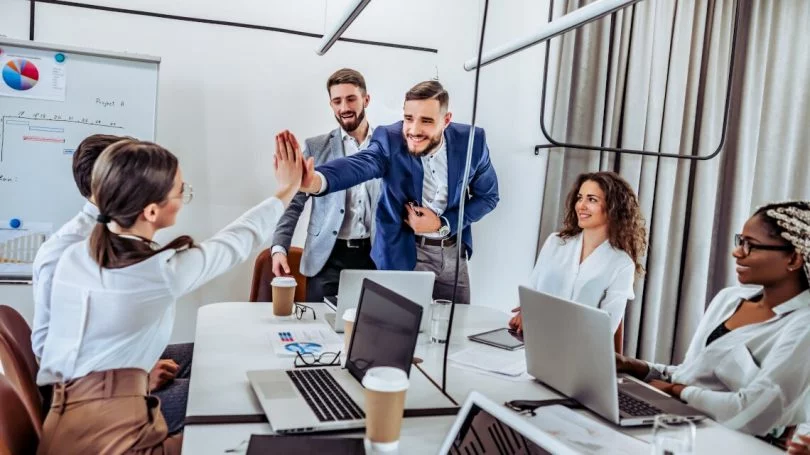 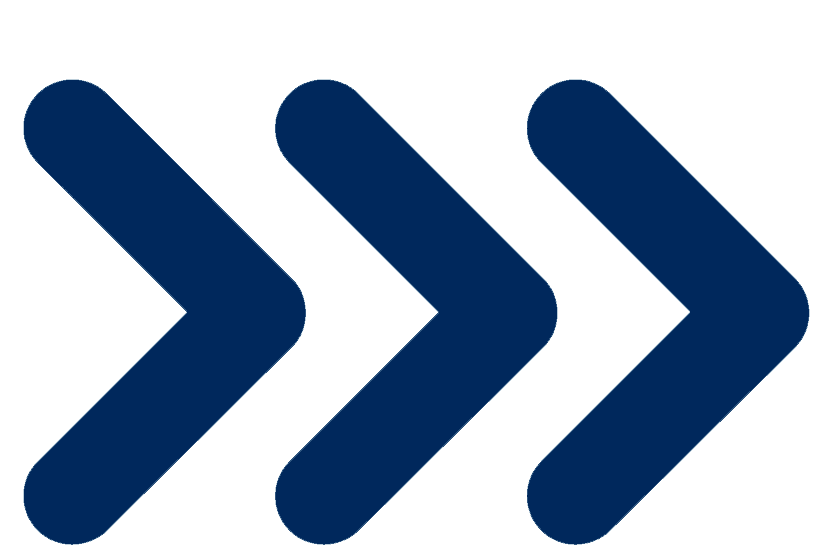 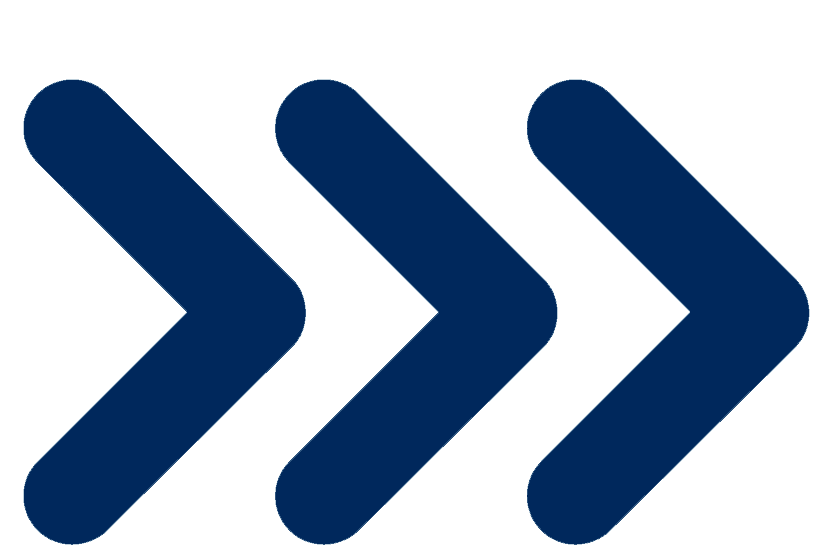 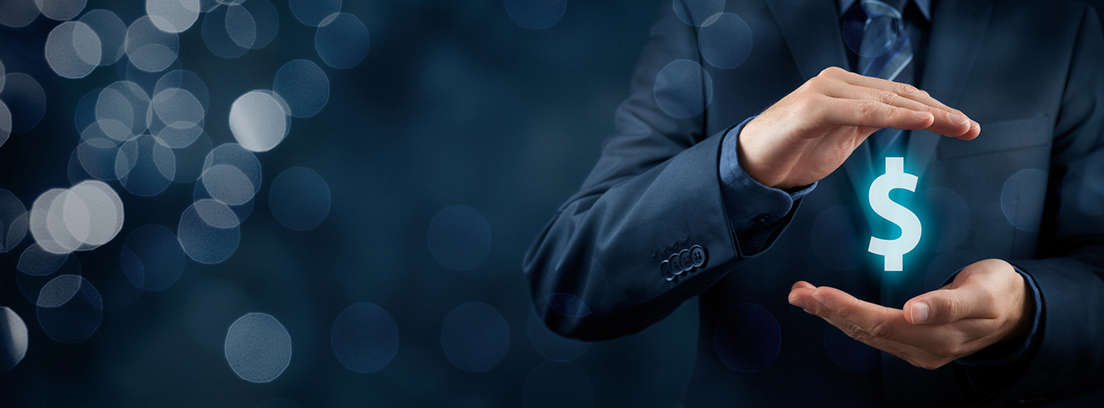 Recursos humanos
Selección de personal
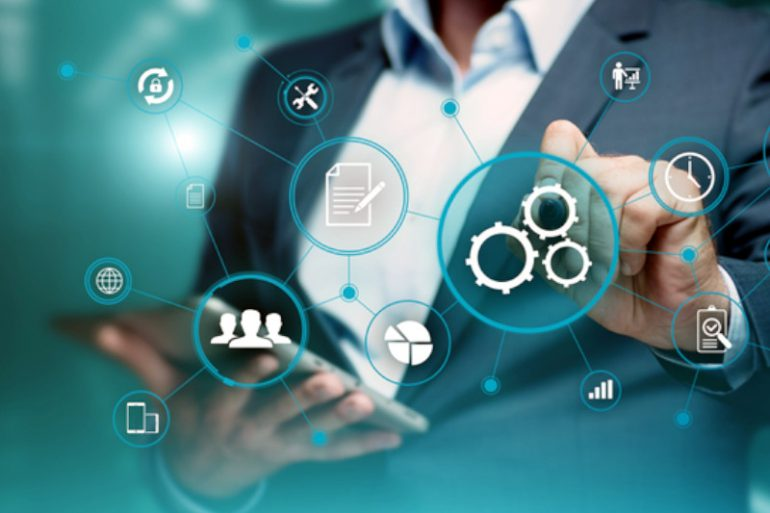 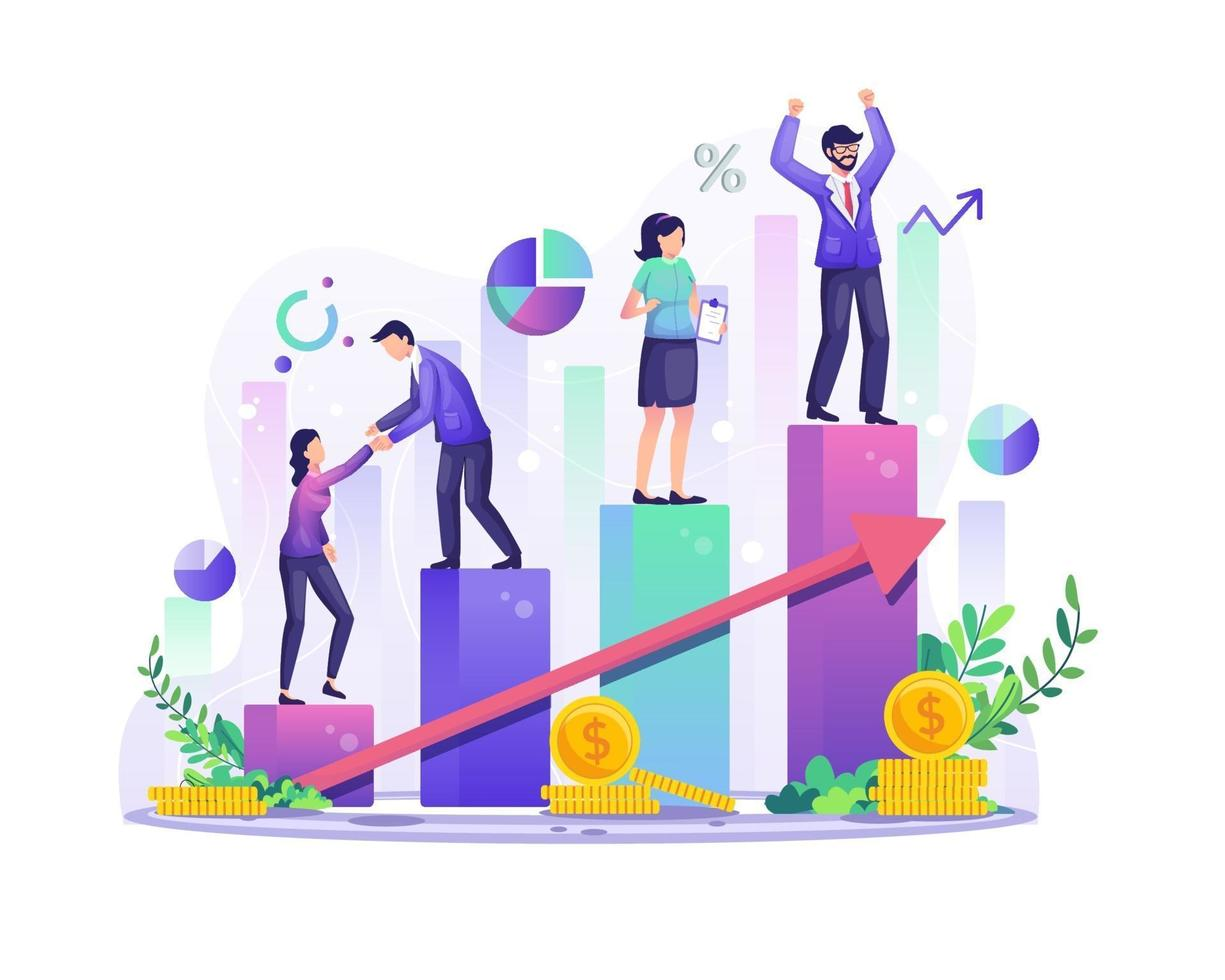 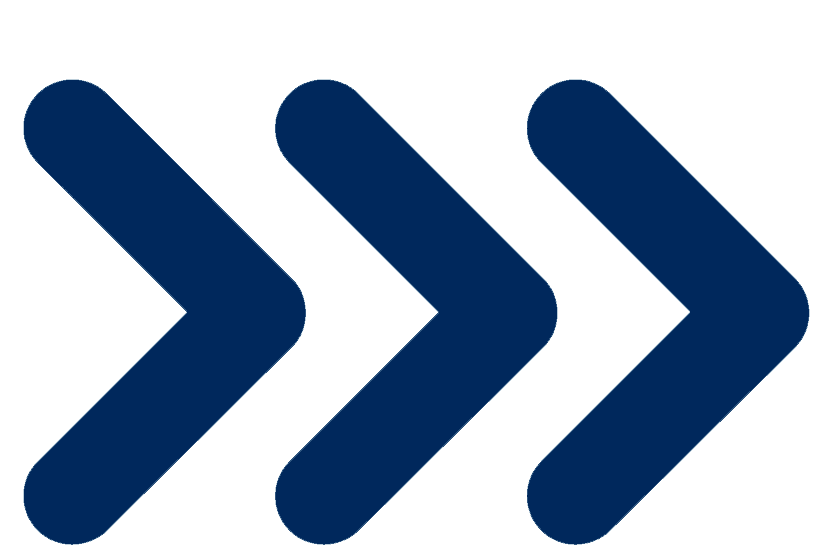 Inversión
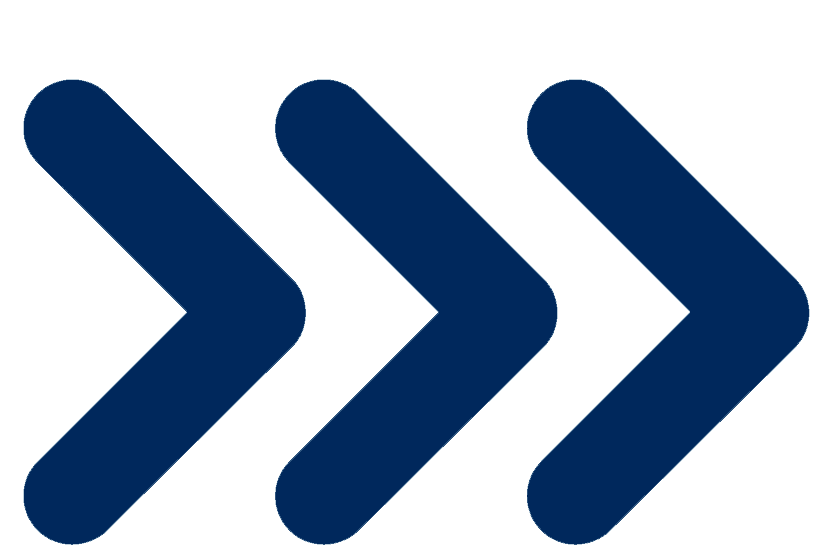 Innovación tecnológica
Éxito empresarial
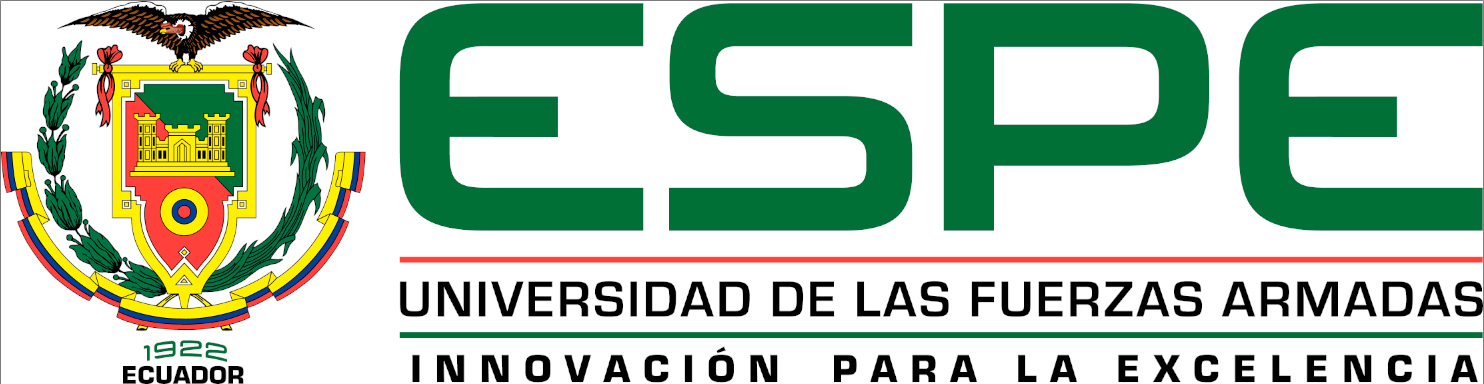 [Speaker Notes: - En un escenario de mercado competitivo los recursos humanos se constituyen como uno de los principales factores distintivos de una organización, los cuales pueden ser aprovechados para el crecimiento competitivo y crear valor
- Dentro de cualquier empresa la selección de personal es una parte sustancial de la política de gestión de Recursos Humanos porque determina la calidad del personal contratado
- El entorno empresarial actual hace que las compañías inviertan cada vez más en sus recursos humanos porque han reconocido que invertir en las personas les puede otorgar una ventaja competitiva
- Los desarrollos en el área de Recursos Humanos están reestructurando nuestros entornos, por medio de la rápida integración de los mismos con los correspondientes cambios en el procesamiento de datos e información
- El dominio de la Analítica de Recursos Humanos que permite aprovechar al máximo el potencial de los empleados y alcanzar el éxito organizacional]
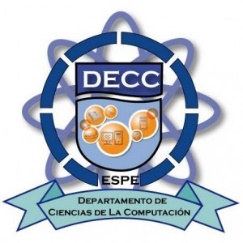 Planteamiento del problema
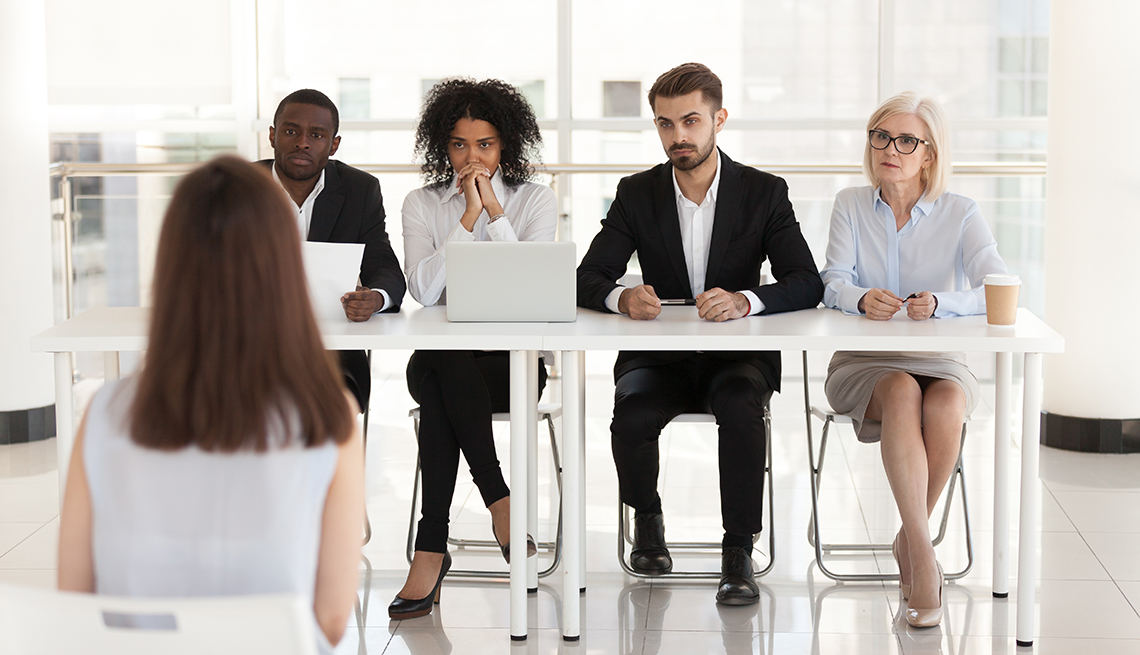 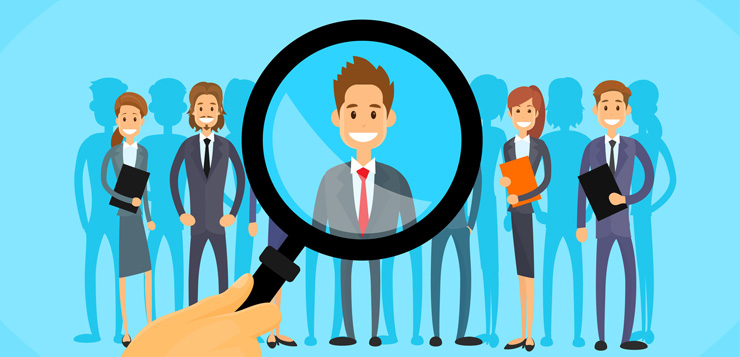 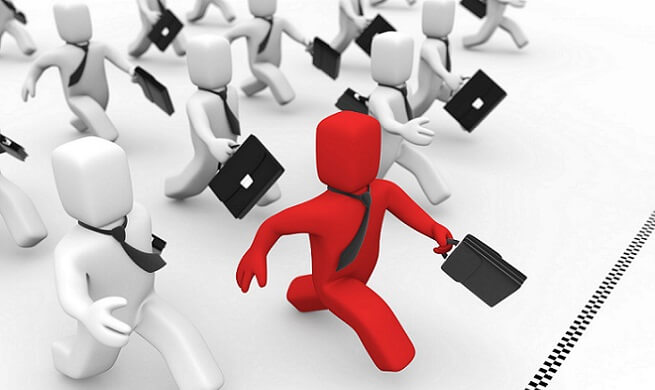 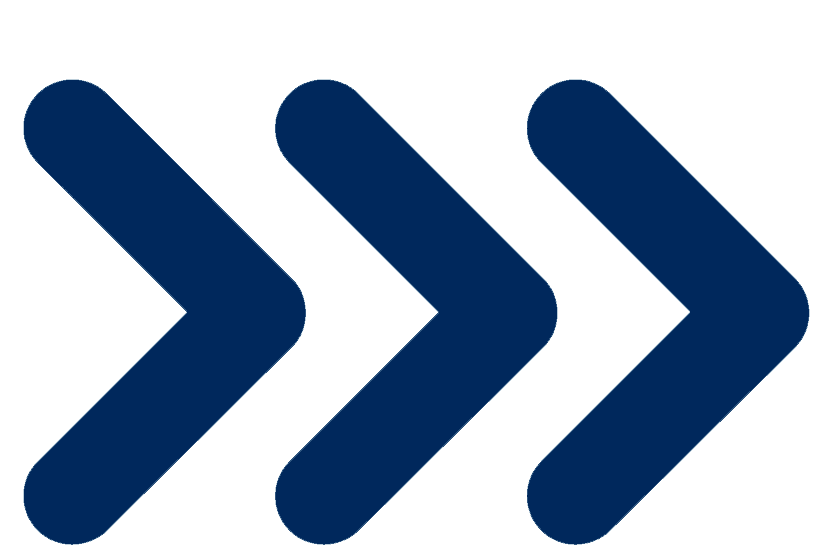 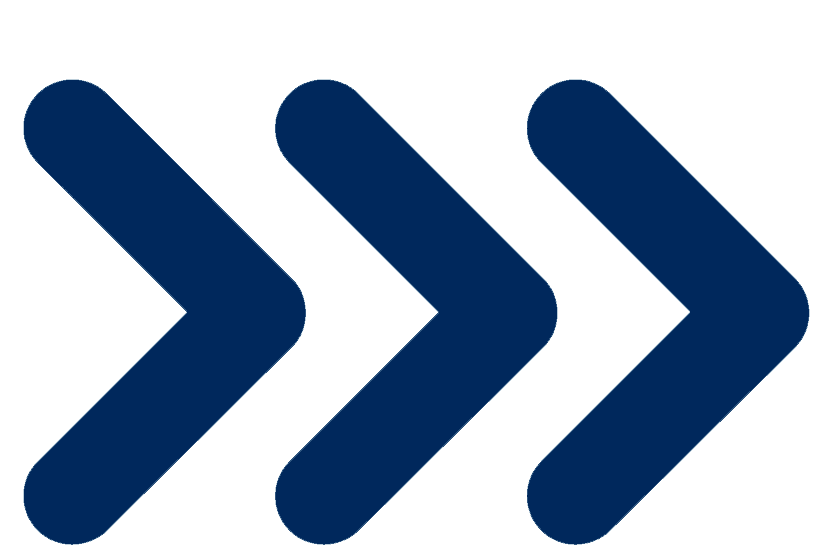 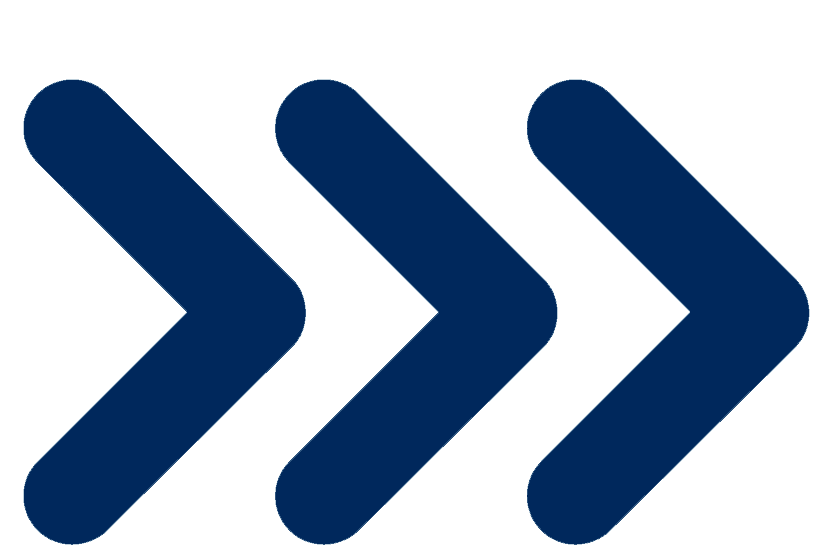 Ventaja competitiva
Entrevista
Selección de candidatos
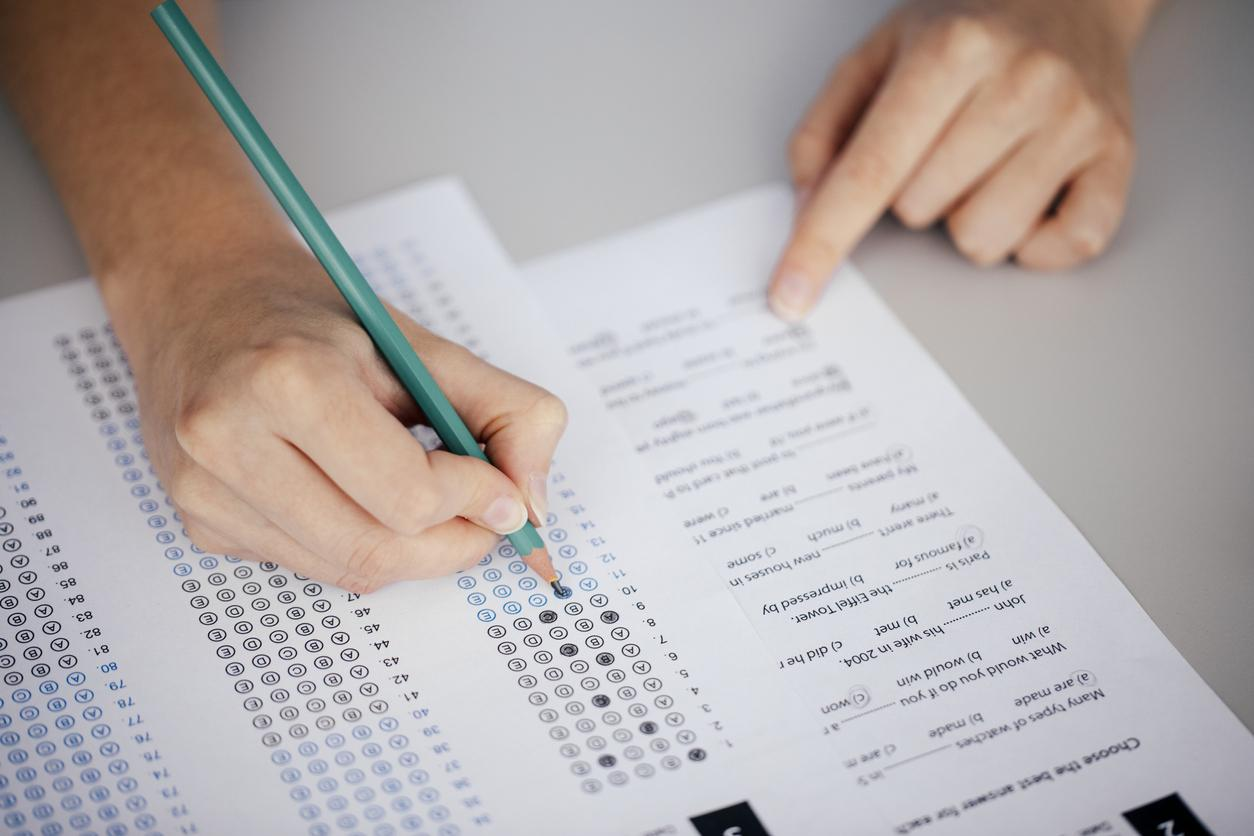 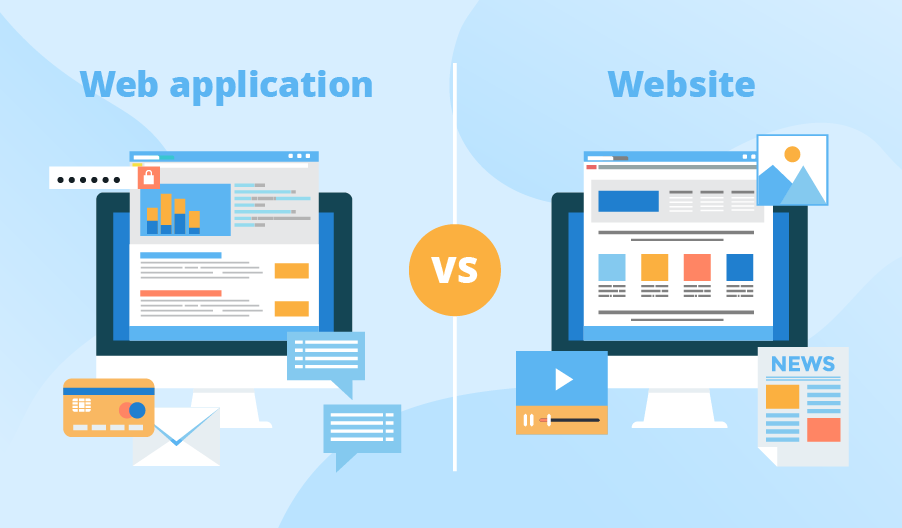 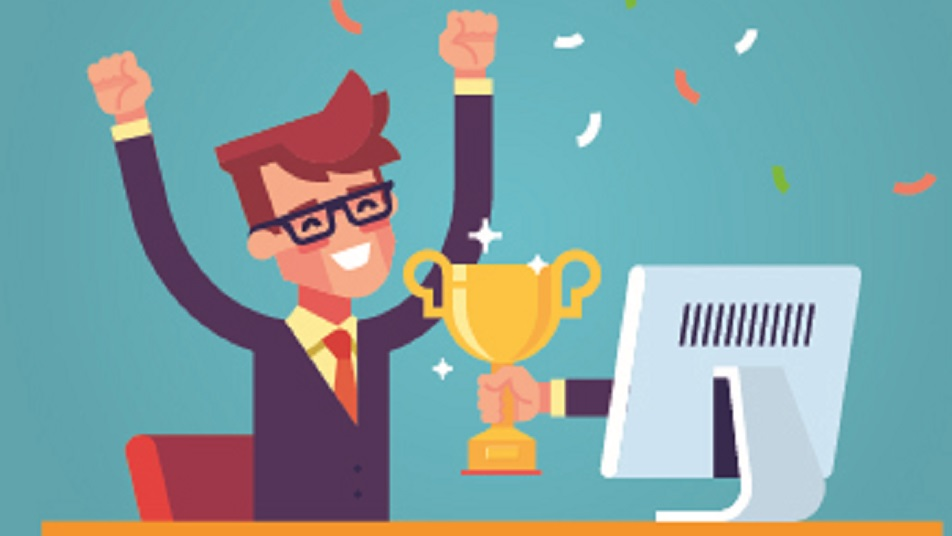 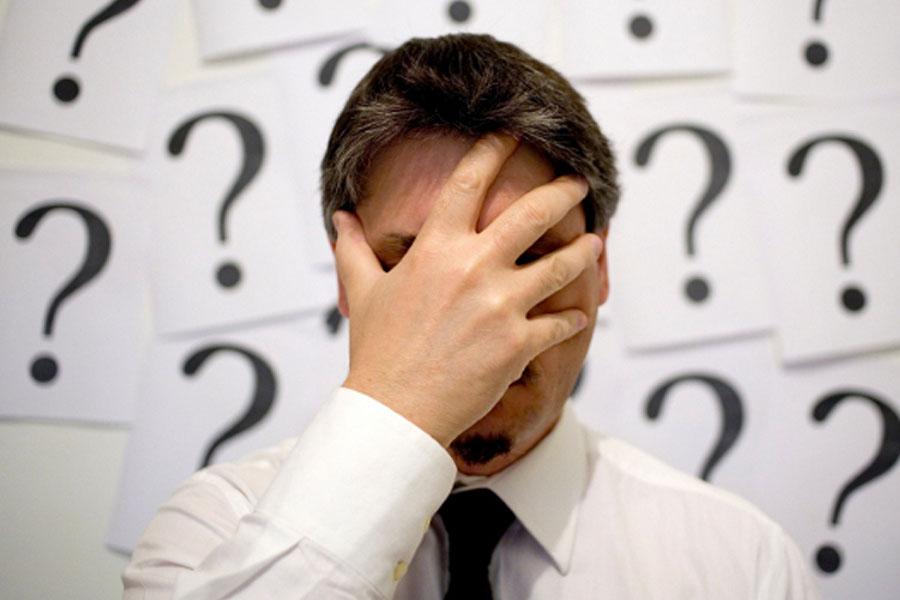 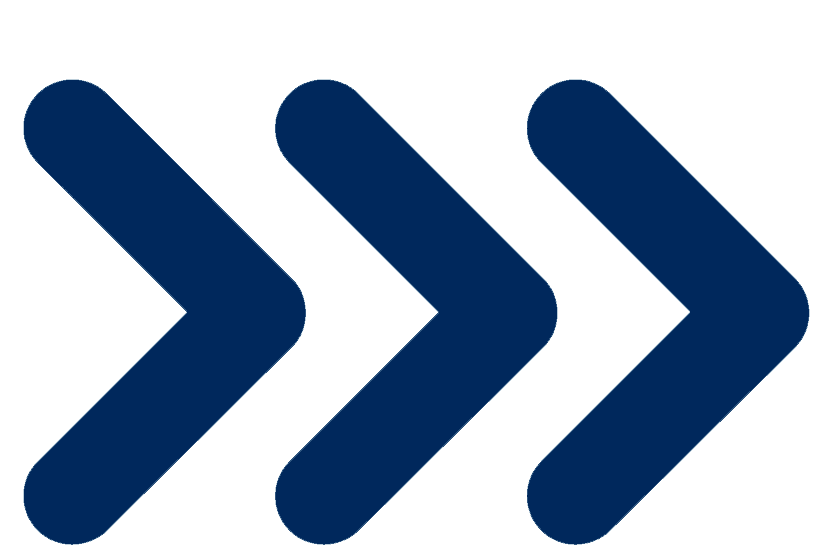 Evaluación
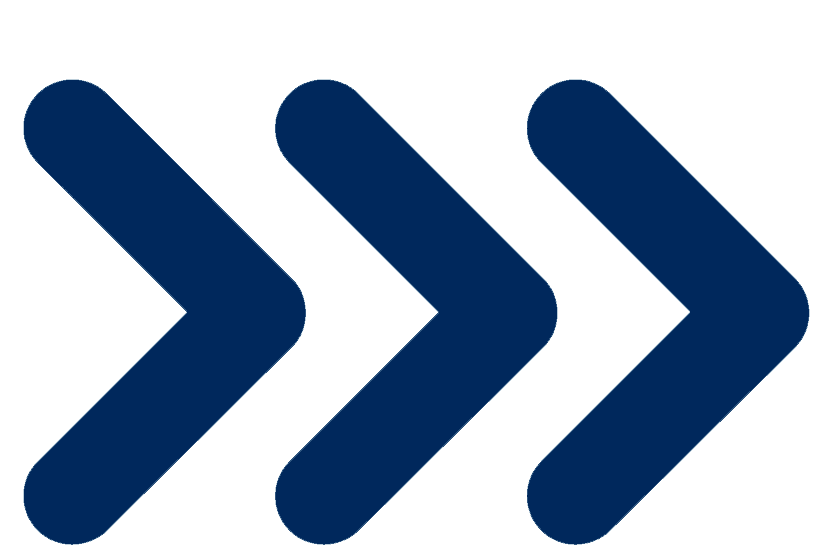 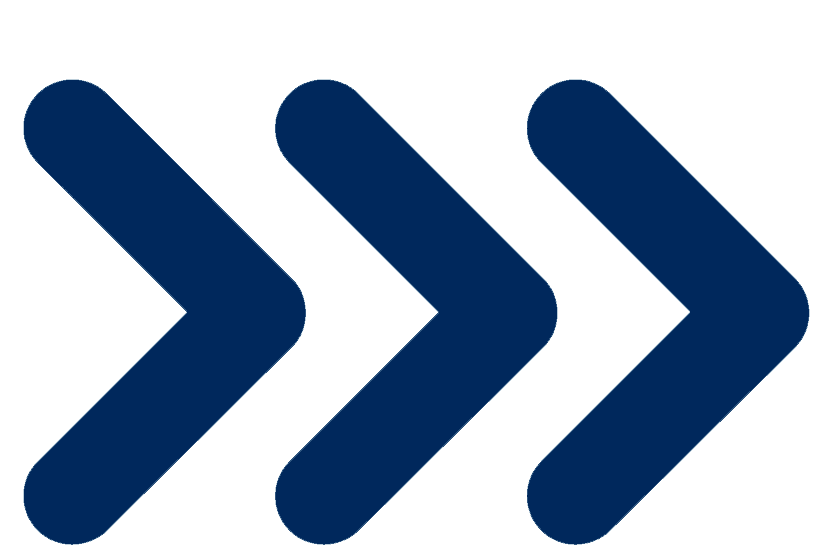 Selección errónea
Aplicación web recomendante
Desempeño laboral
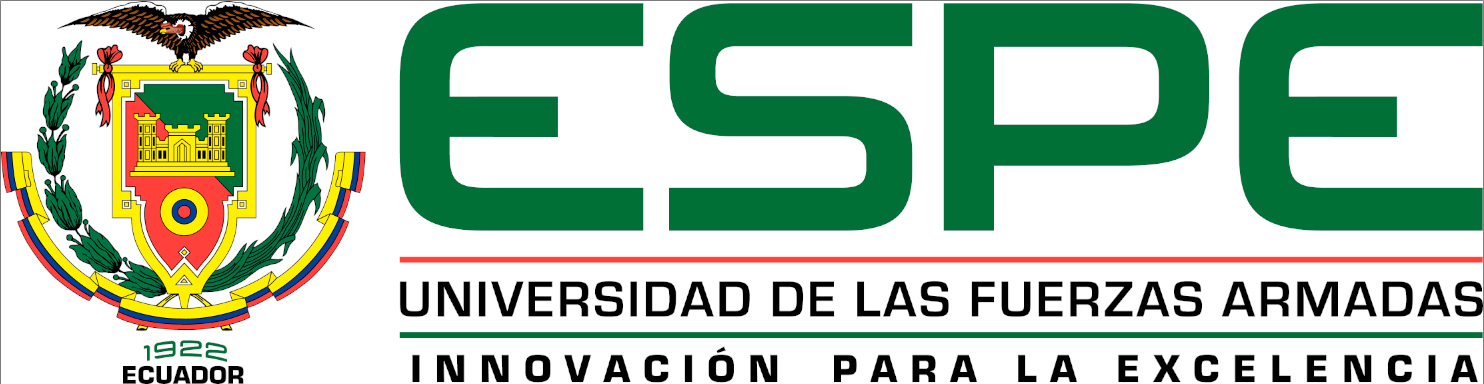 [Speaker Notes: - La selección de personal representa una inversión en capital humano y puede resultar en una ventaja competitiva decisiva, debido a que en nuestra sociedad las tareas resultan cada vez más exigentes y complejas
-  Generalmente las personas encargadas de la evaluación y selección de personal a menudo se guían por su propia experiencia e intuición
- El proceso de selección de personal que se realiza en la mayoría de empresas en el Ecuador se fundamenta en una entrevista de menos de una hora, la hoja de vida, la experiencia laboral previa y las referencias personales 
- Los errores cometidos en las entrevistas de selección de personal pueden causar que sólo se elija trabajadores en función de sus calificaciones profesionales e ignorando sus habilidades
- Las posibles consecuencias serían las altas tasas de fluctuación que pueden significar elevados costos, dado que se requiere compensar al empleado liberado e invertir en nuevos procesos de publicidad, búsqueda y selección 
- La calidad de los procedimientos de selección se determina a partir de la observación del desempeño en el trabajo]
Estado del Arte
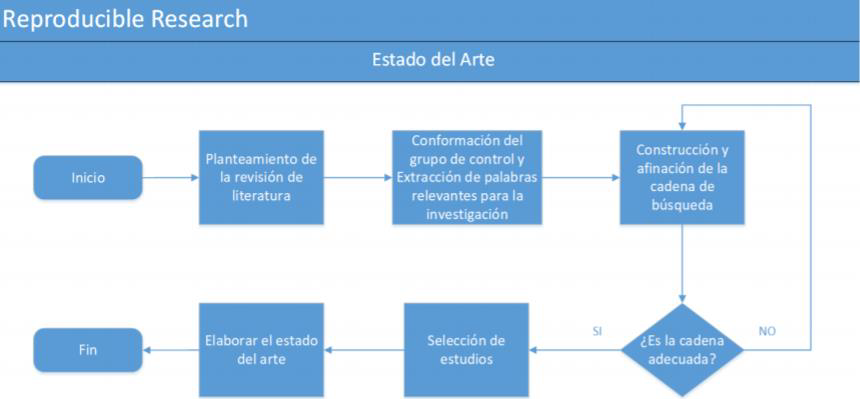 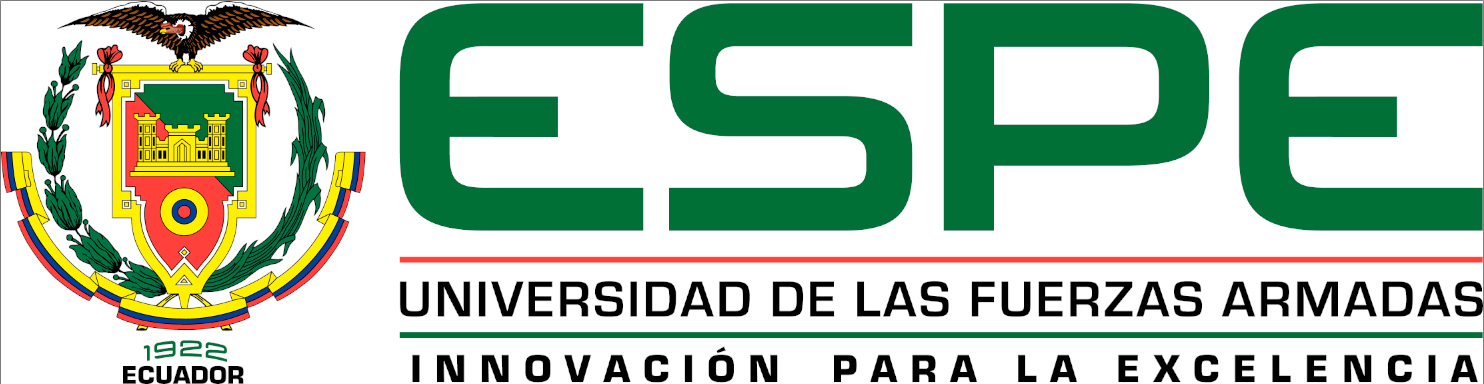 [Speaker Notes: - Existen pocos estudios que traten acerca de la implementación de una herramienta predictiva que se base en la capacidad de una persona y su rendimiento en un cargo determinado
- Se evidencia que los campos de aplicación han sido pocos o nulos, teniendo limitaciones, como que no se ha podido establecer un aplicativo que logre el cometido
- Las dificultades encontradas dejan un campo abierto para continuar con el proyecto y desarrollar una herramienta con un modelo conjunto que permita cubrir un tipo de investigación específica y ayude a que otros investigadores puedan reproducirlo en su totalidad]
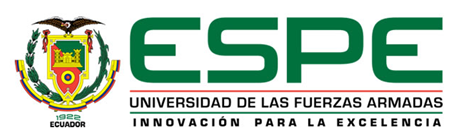 OBJETIVOS
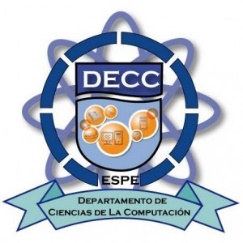 Objetivo general
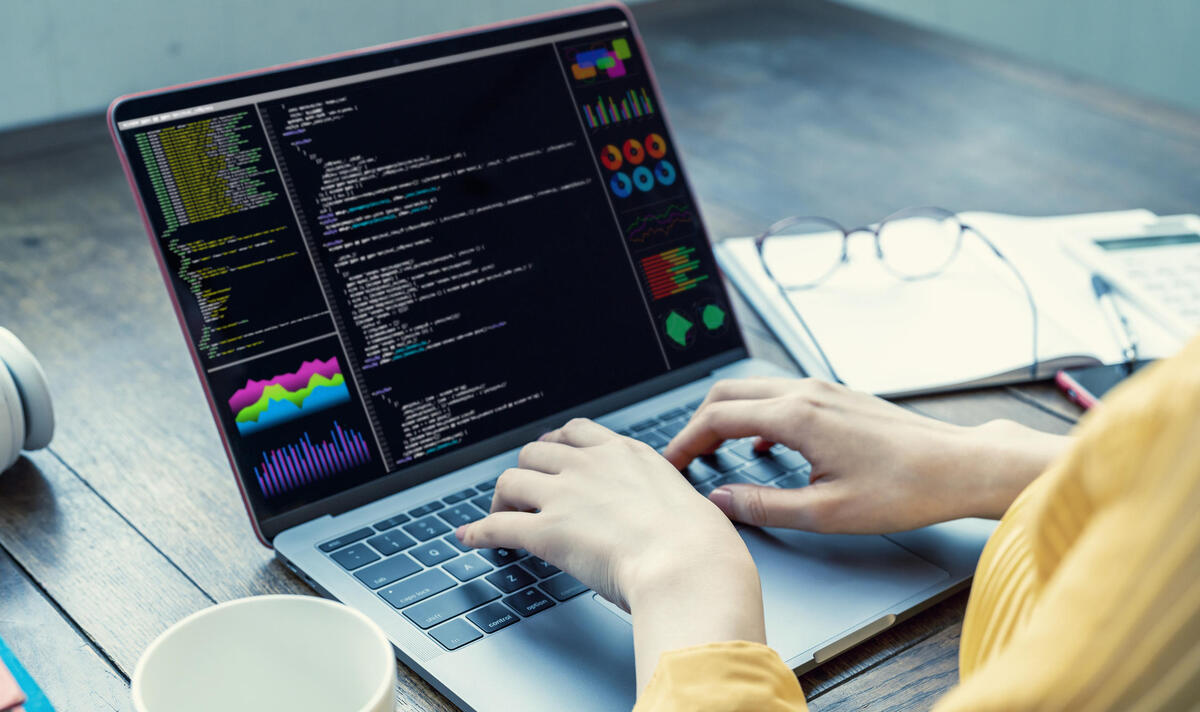 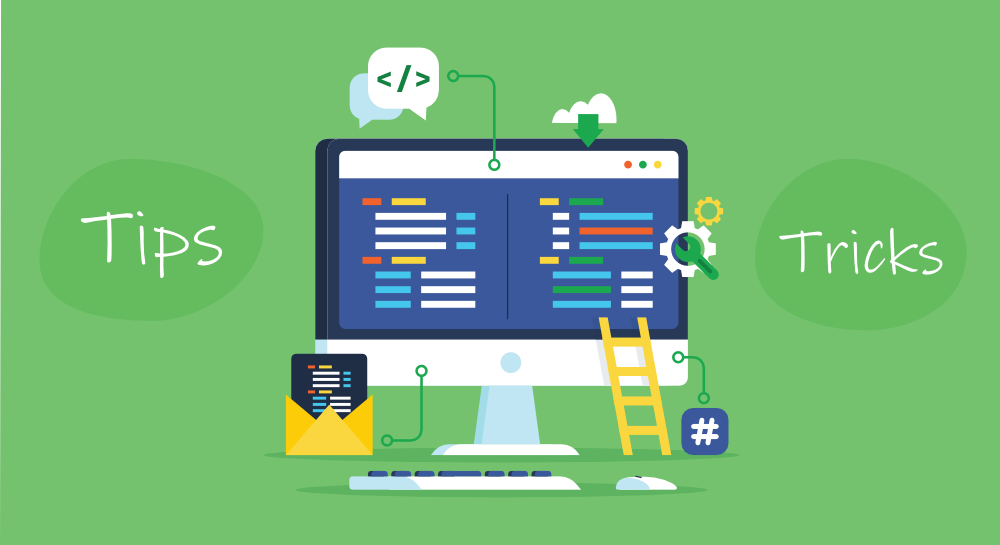 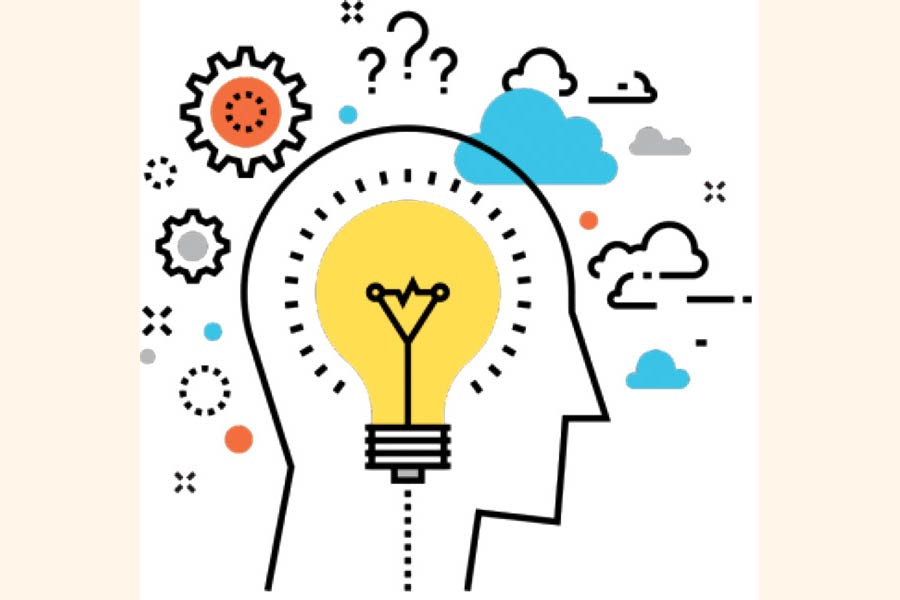 Desarrollar
Aplicación web recomendante
Perfil de personalidad
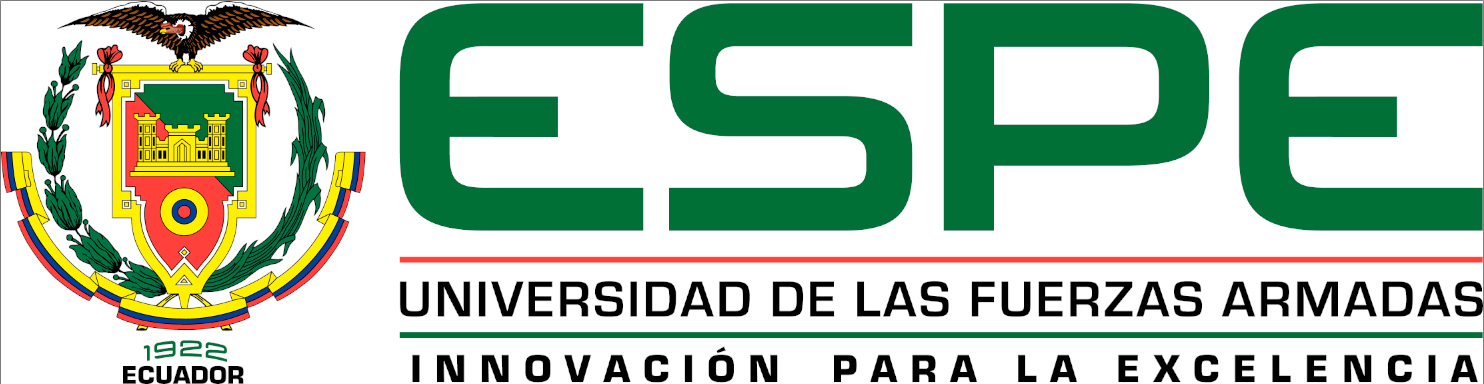 [Speaker Notes: Desarrollar una aplicación web recomendante de cargos basada en el perfil de personalidad para sugerir los puestos de trabajo más adecuados para el personal de un departamento de TI]
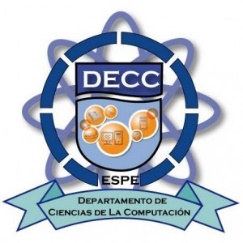 Objetivos específicos
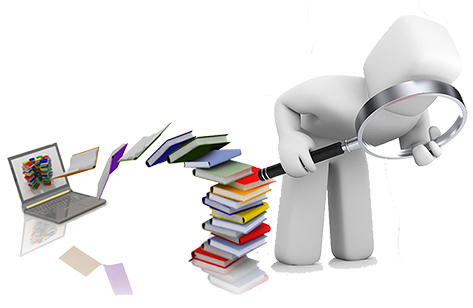 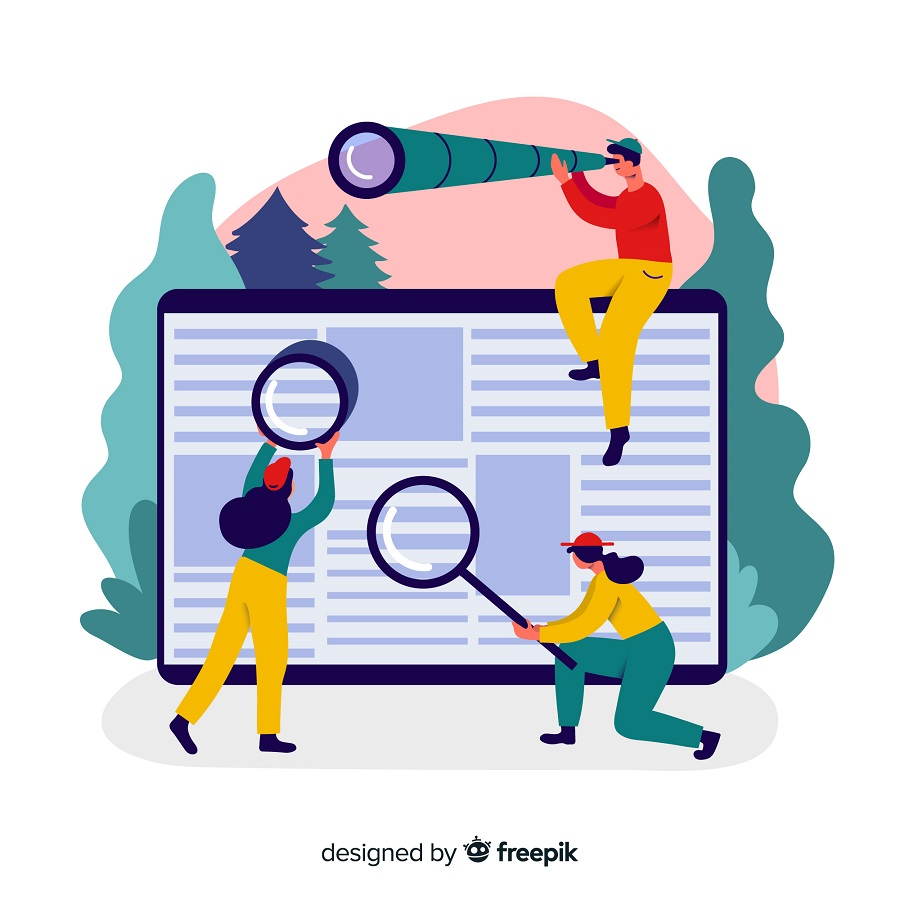 Analizar y revisar
Construir
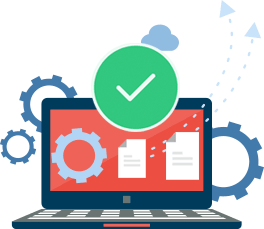 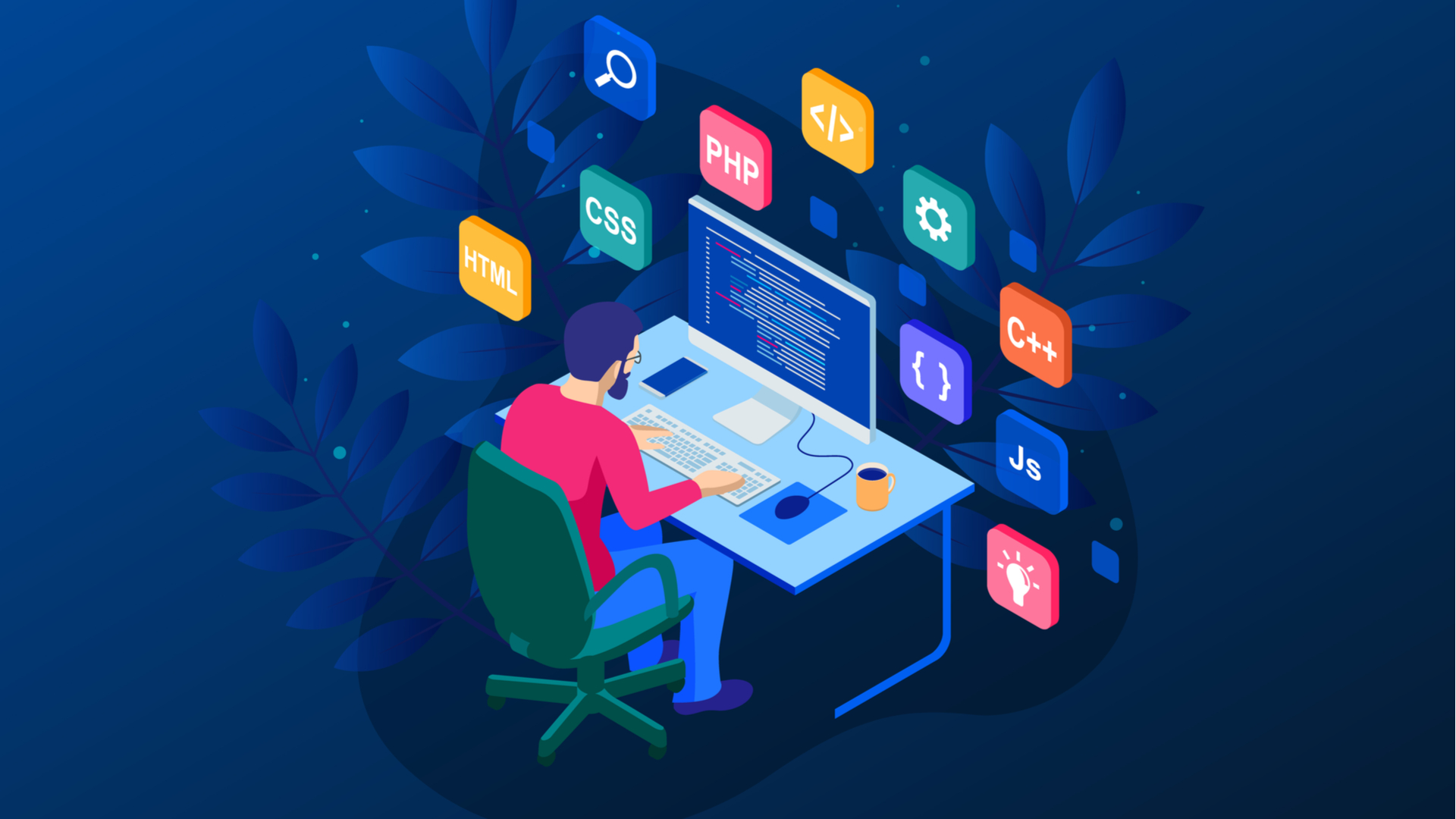 Validar
Desarrollar
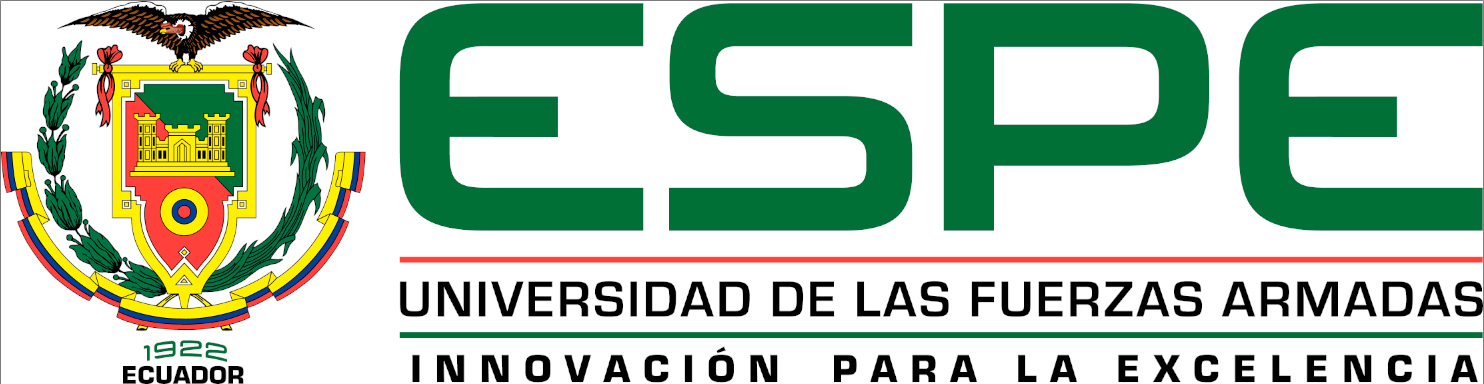 [Speaker Notes: - Analizar las implicaciones actuales que tienen los procesos de selección de personal para las empresas y cómo los mismos influyen en el aprovechamiento del capital humano
- Revisar la literatura relacionada con procesos de selección de personal predictivos basados en el perfil de personalidad, así como las herramientas aplicadas en los mismos
- Construir un modelo metodológico recurriendo al análisis de los resultados obtenidos en la revisión de la literatura para orientar el diseño del modelo predictivo
- Desarrollar un modelo predictivo que analice el perfil de personalidad e implementarlo en una aplicación web que sugiera los puestos de trabajo más adecuados para el personal de un departamento de TI
- Validar la funcionalidad de la aplicación web y el modelo predictivo mediante encuestas realizadas a los usuarios para medir tanto su nivel de satisfacción al interactuar con el aplicativo, así como la validez de las recomendaciones emitidas por el modelo]
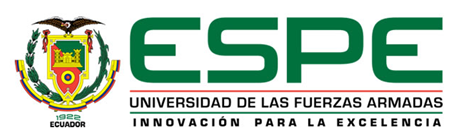 IMPLEMENTACIÓN
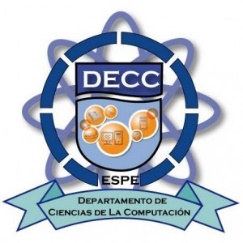 Scrum
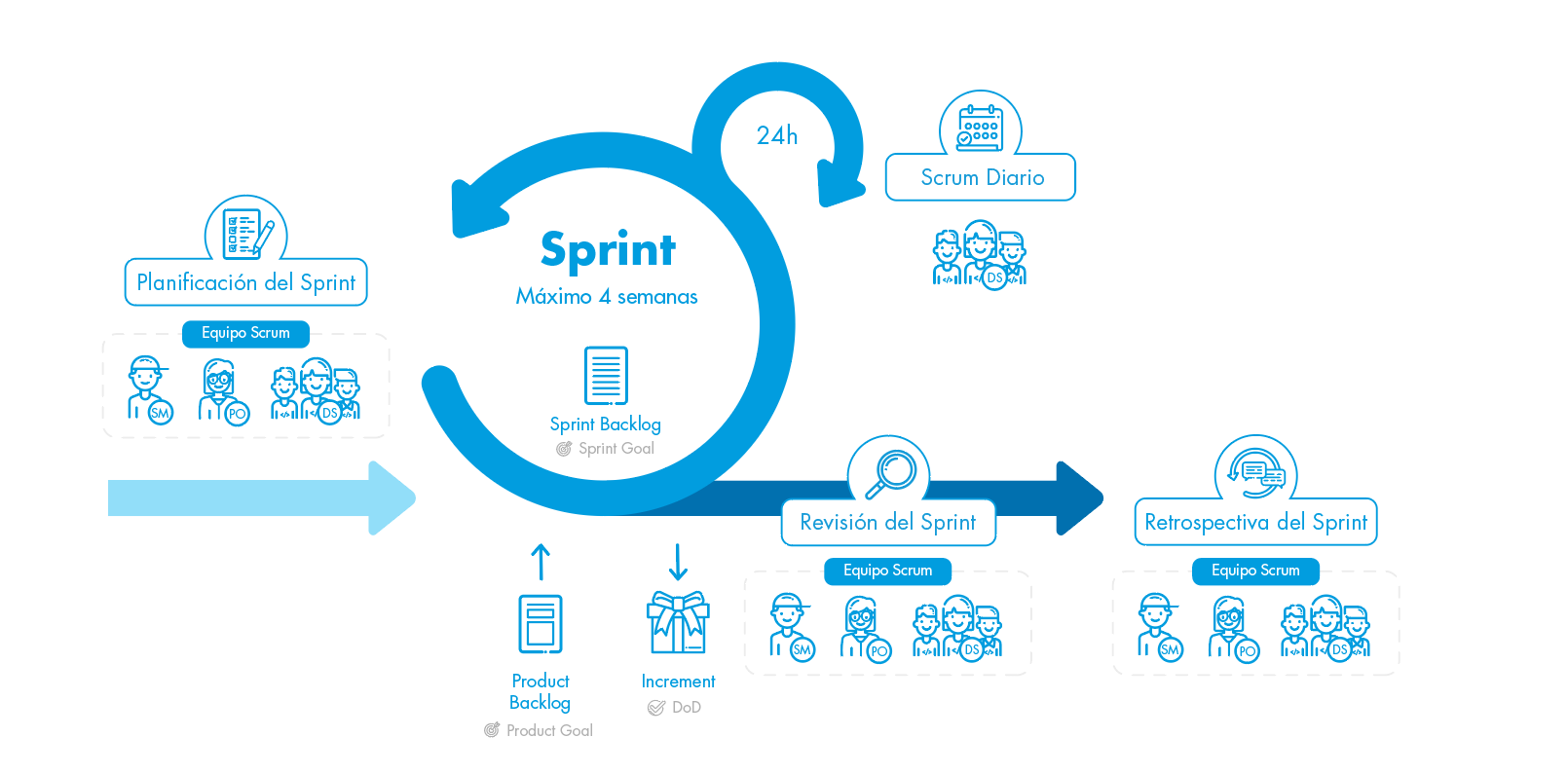 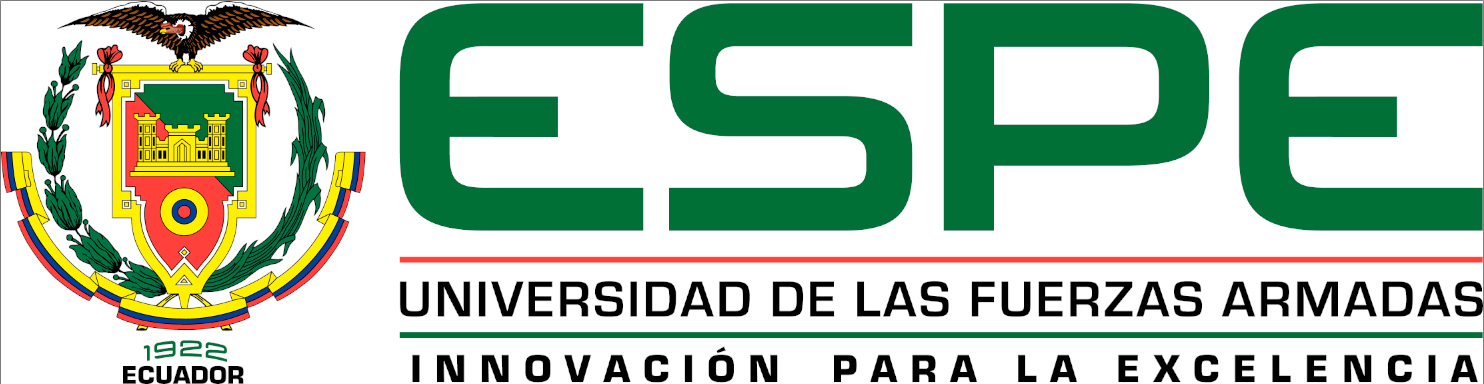 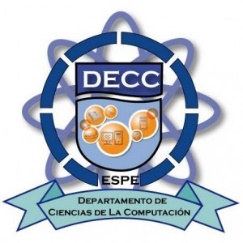 Arquitectura: Back-end
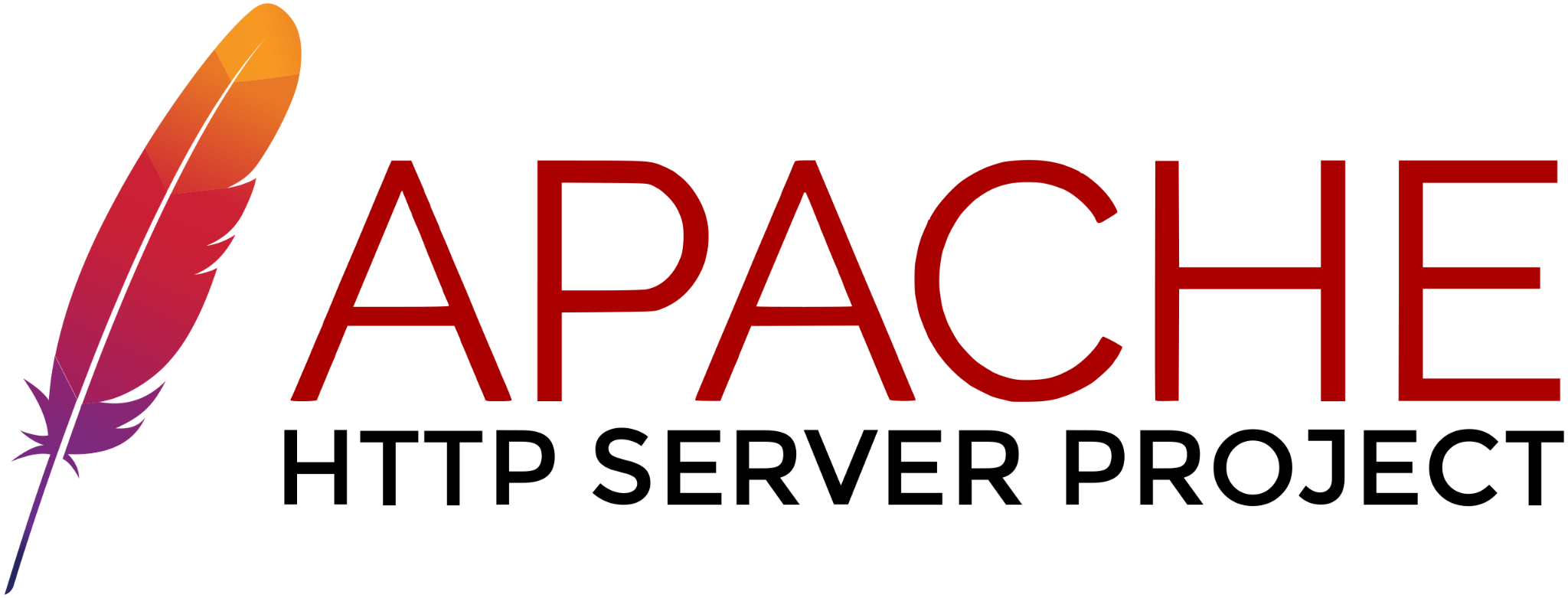 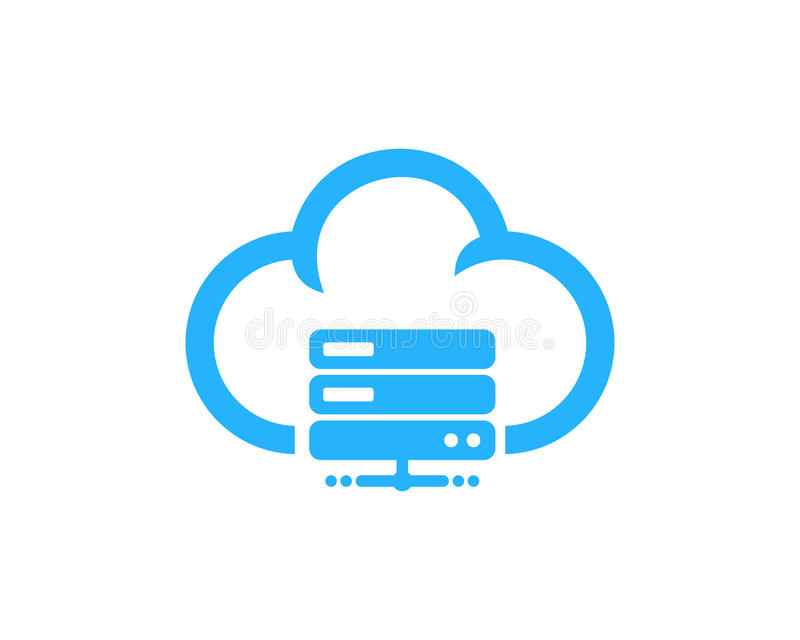 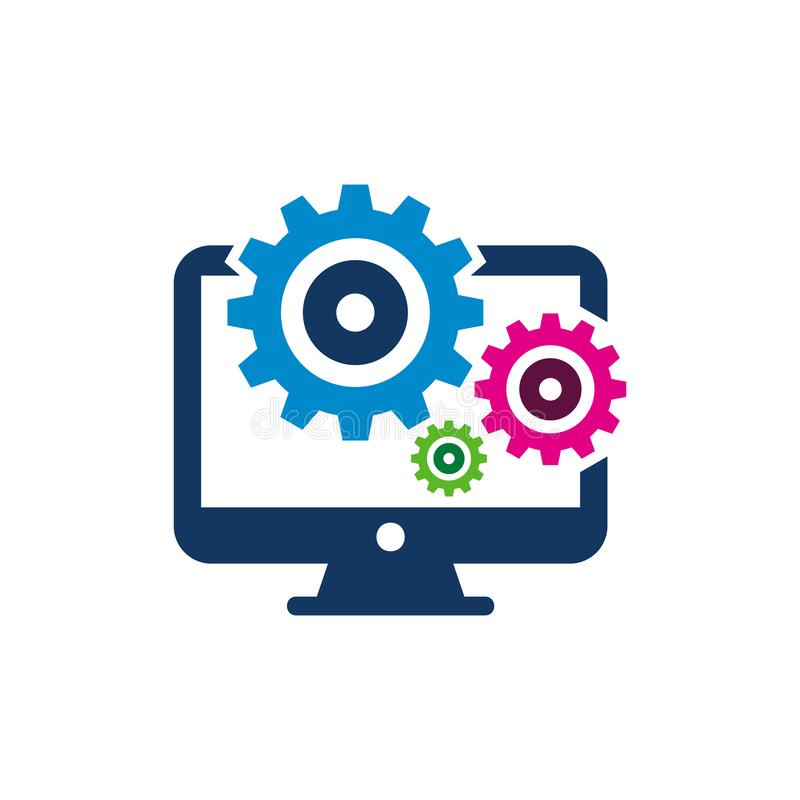 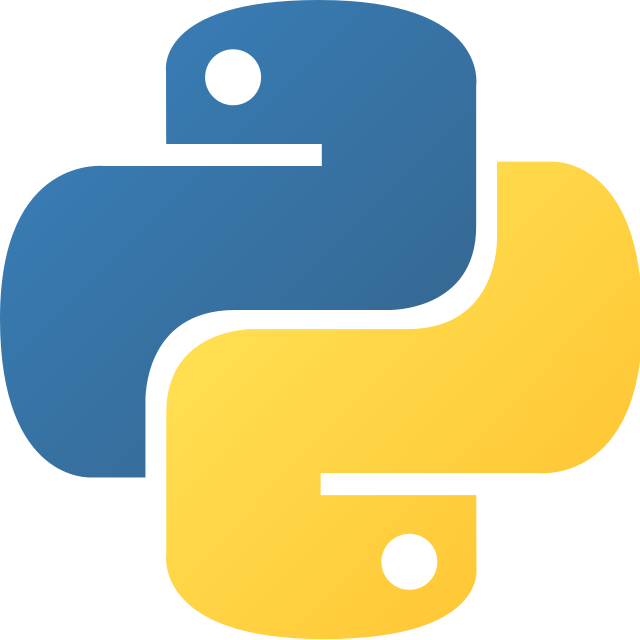 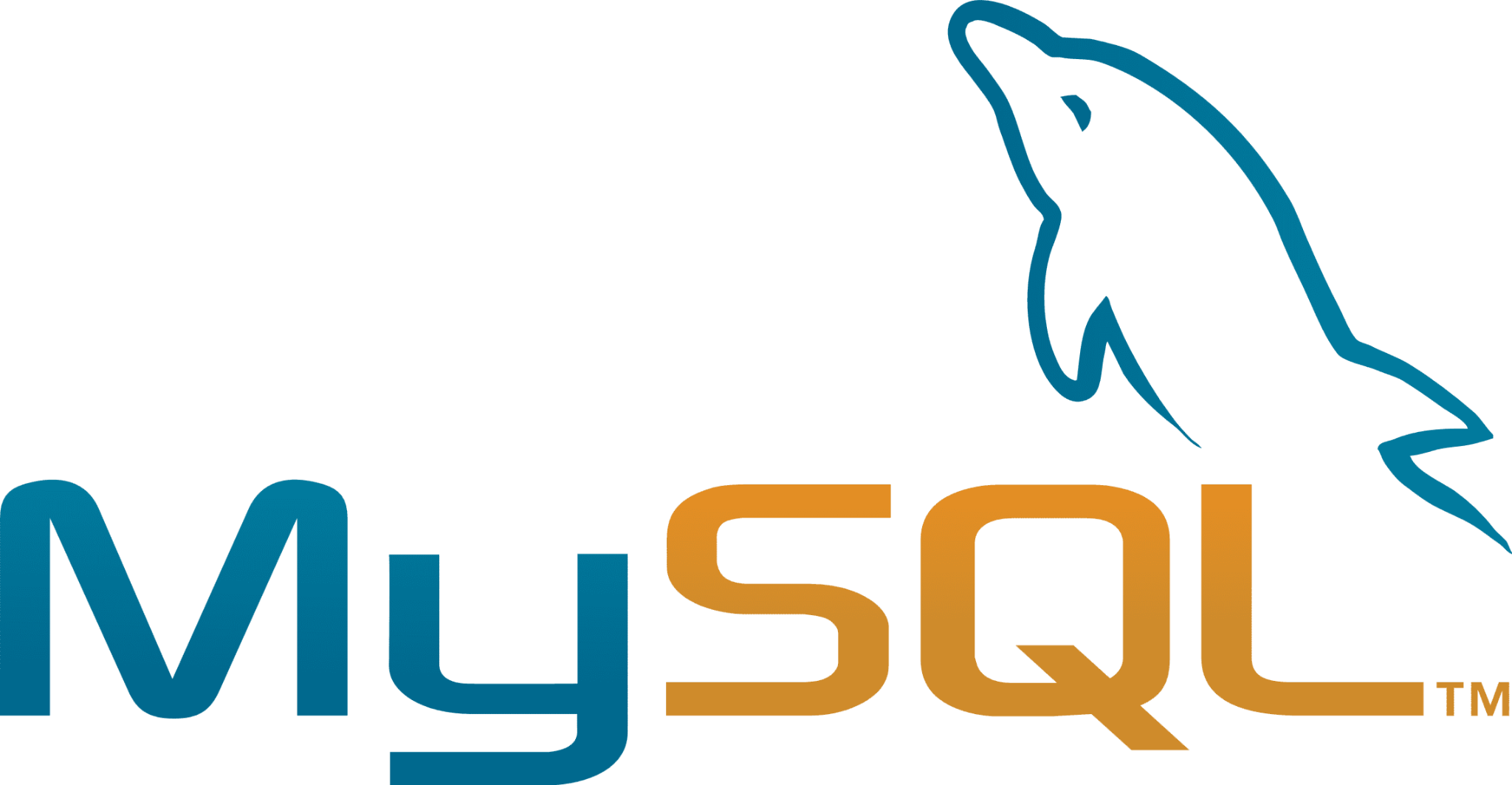 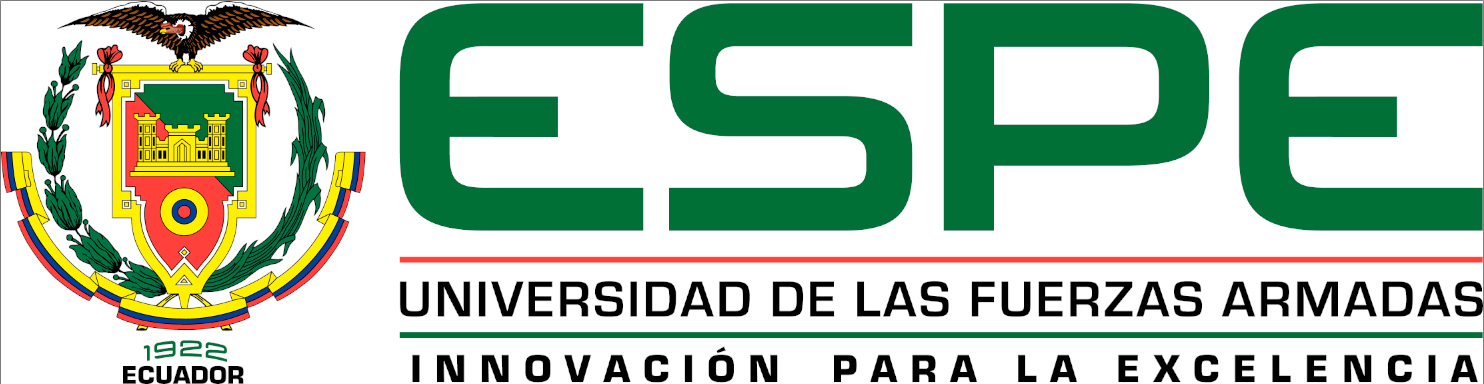 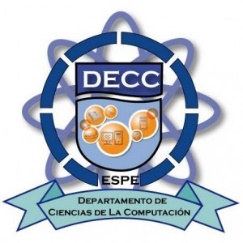 Arquitectura: Front-end
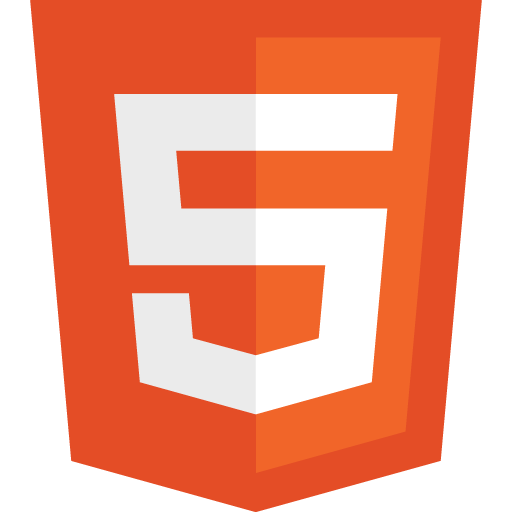 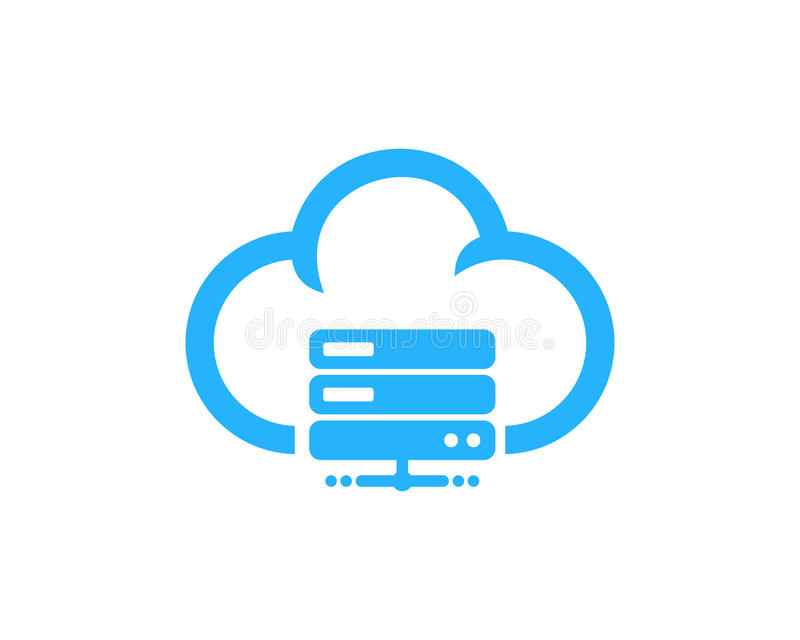 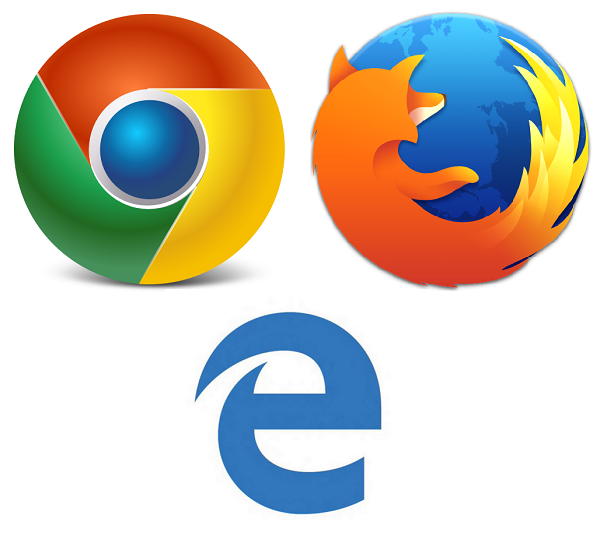 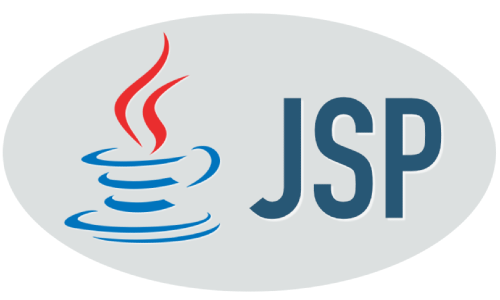 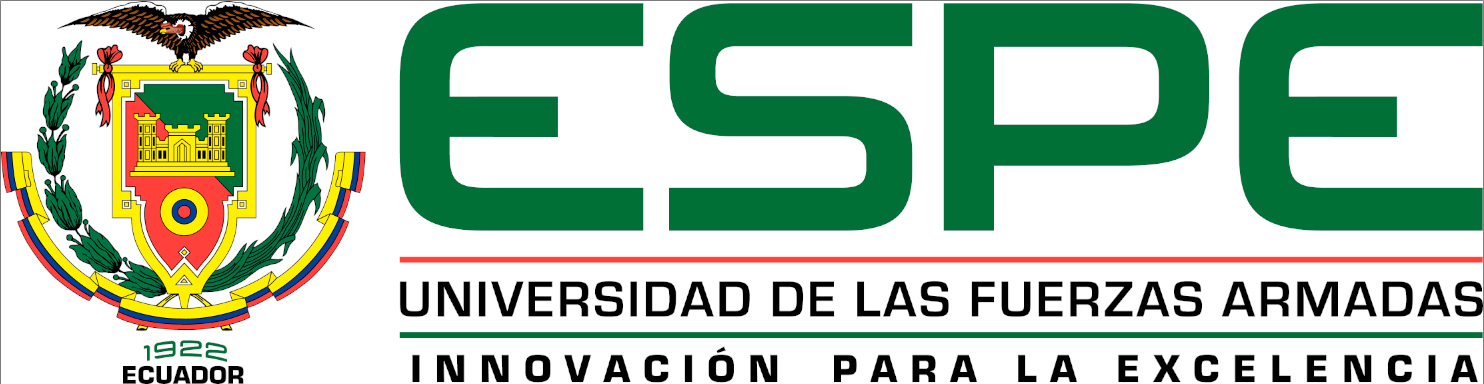 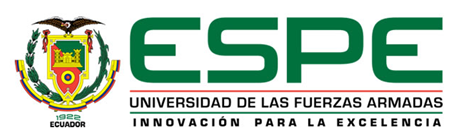 DEMOSTRACIÓN
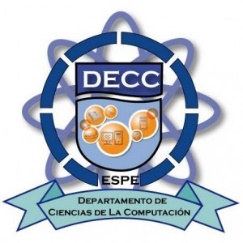 Prototipo
VIDEO DEMOSTRATIVO
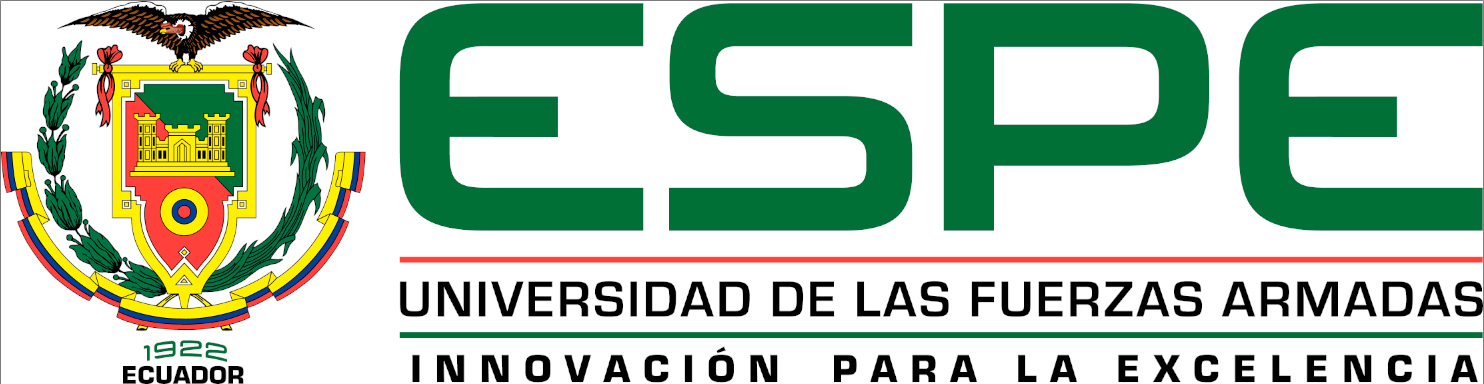 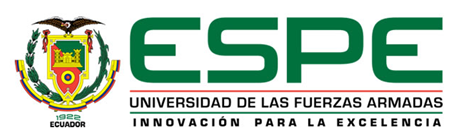 RECOLECCIÓN DE DATOS
Campo de Estudio
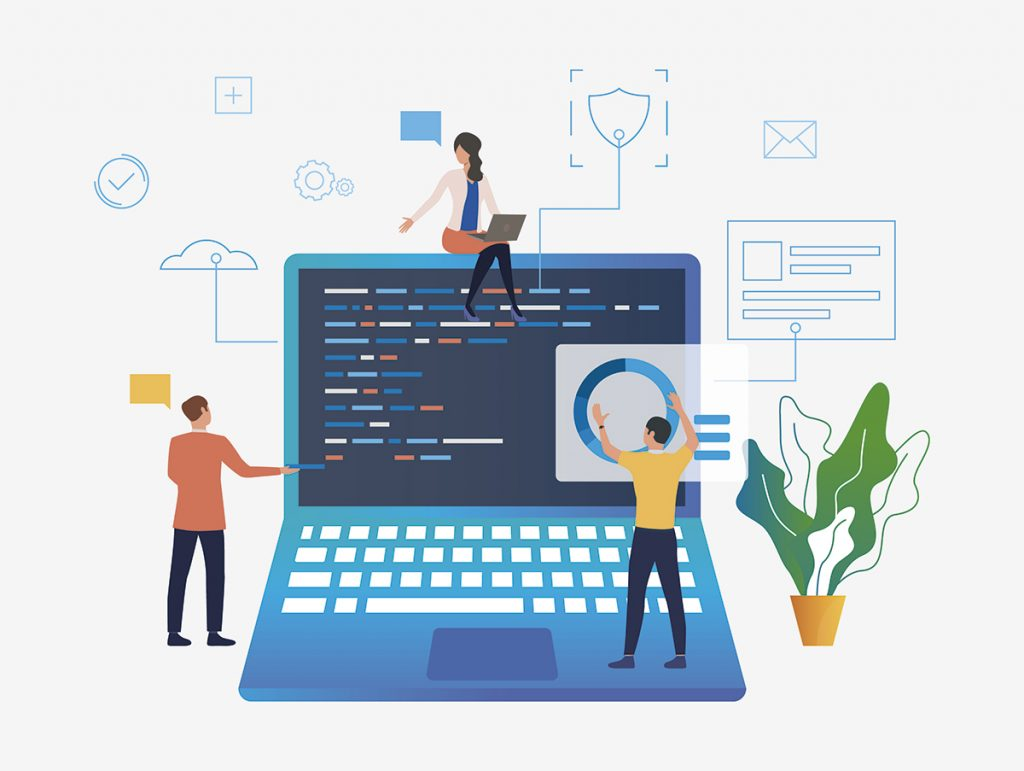 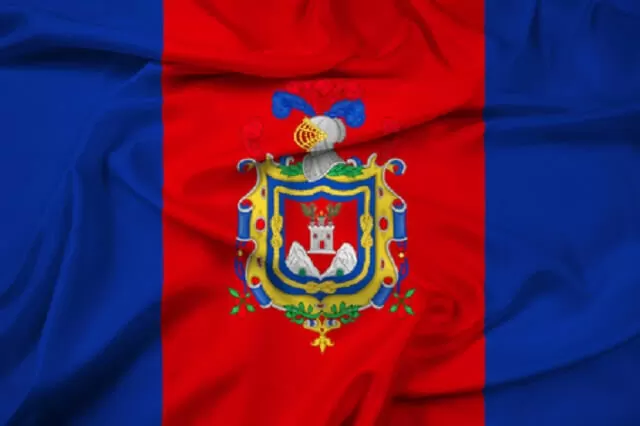 Empresa debe cumplir sus funciones dentro del Distrito Metropolitano de Quito
Personas que trabajan en el Departamento de TI
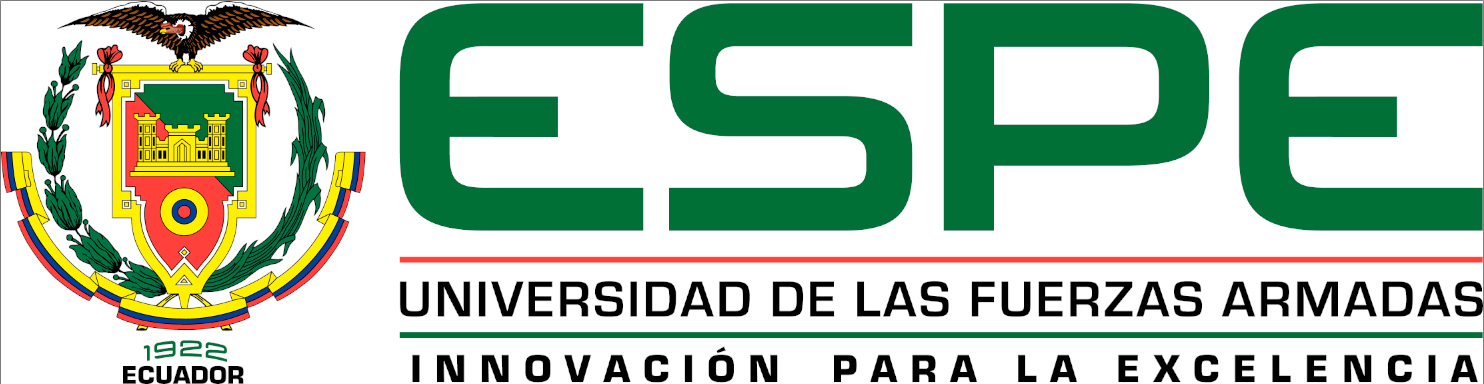 Estructura de la Encuesta
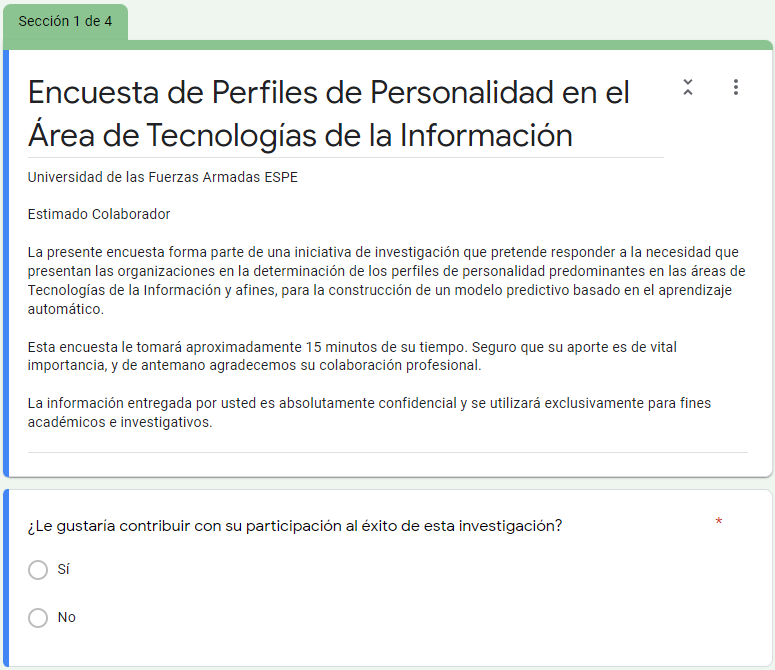 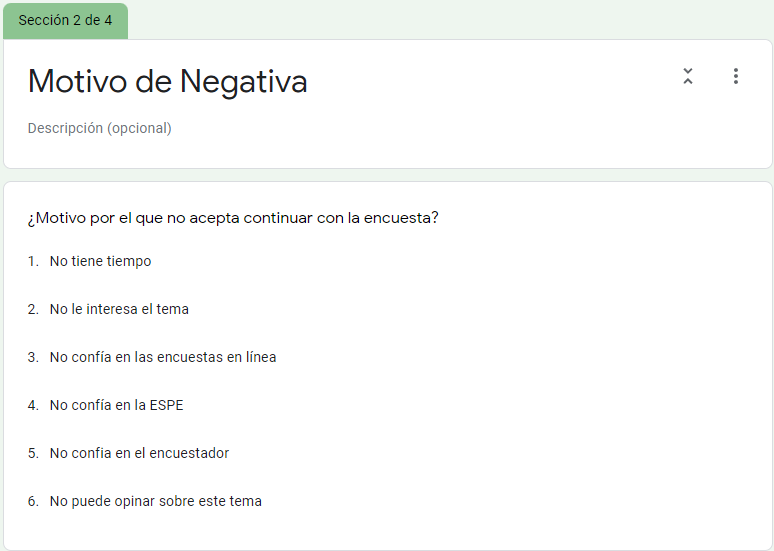 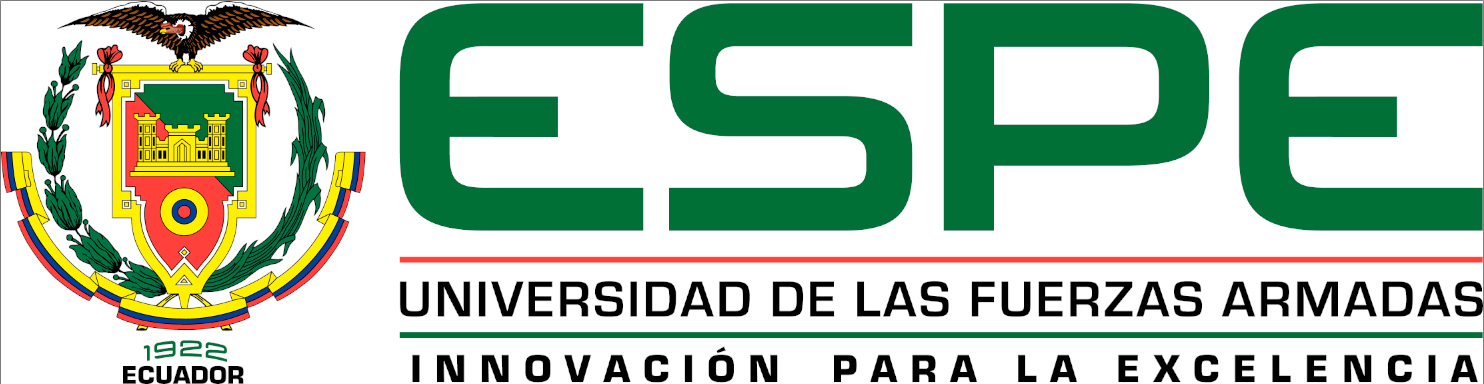 Estructura de la Encuesta
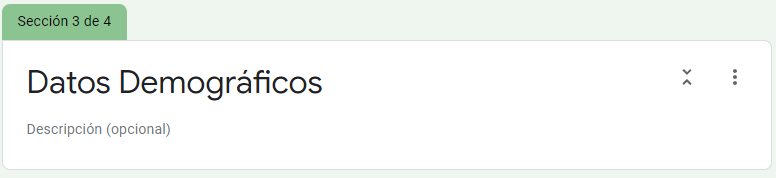 Género 
Nivel de escolaridad
Edad 
¿Cuál es su situación laboral actual?
¿Cuál es el sector al que pertenece su actividad profesional u organización?
Cargo en el que se desempeña
Años de experiencia laboral (a nivel general)
Años de experiencia en puestos directivos
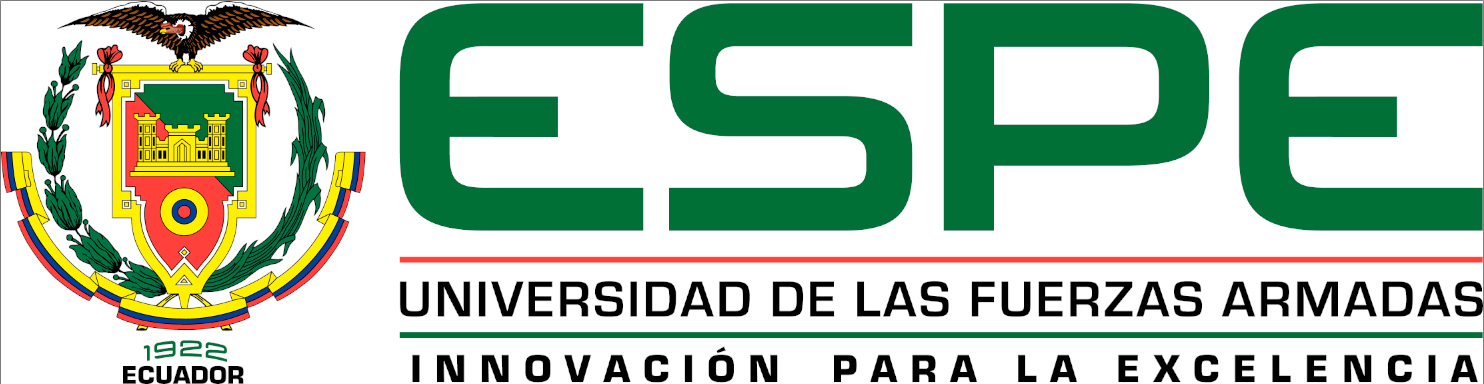 Estructura de la Encuesta
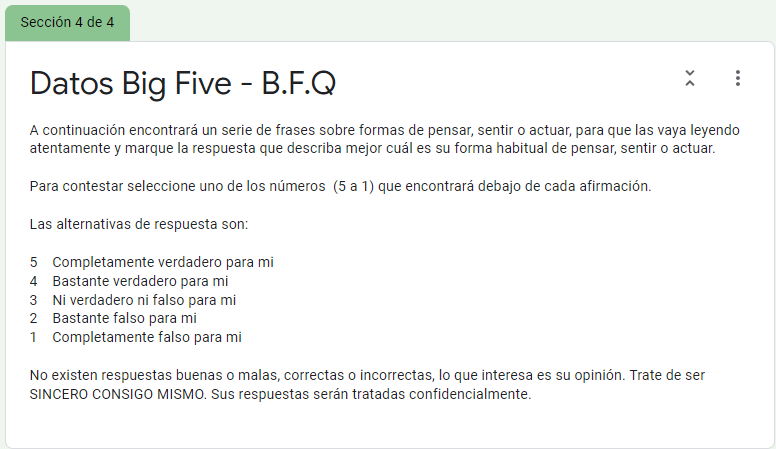 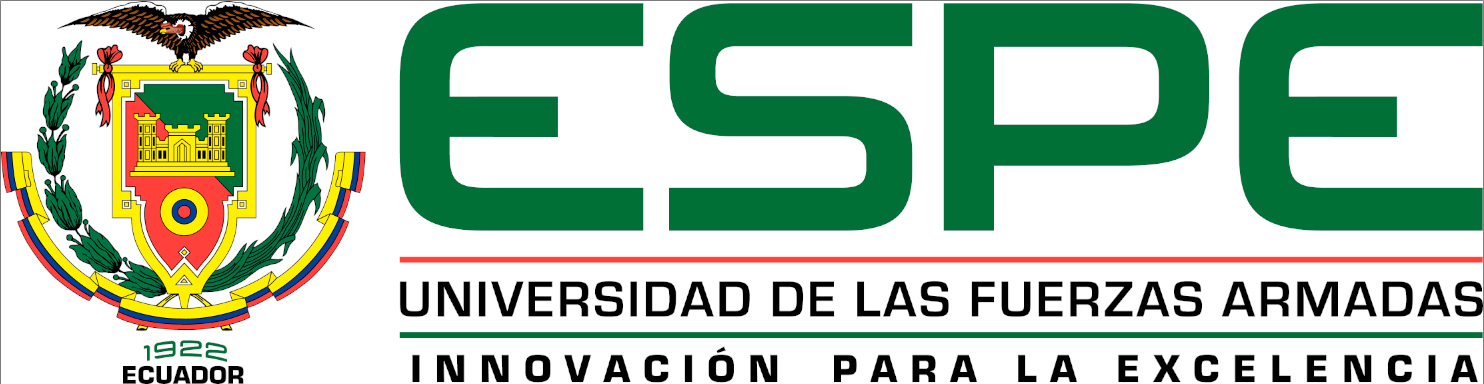 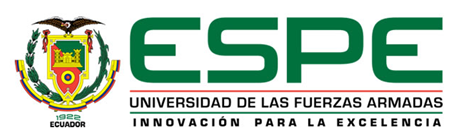 ANÁLISIS DE LOS DATOS RECOLECTADOS
Resultados Encuesta
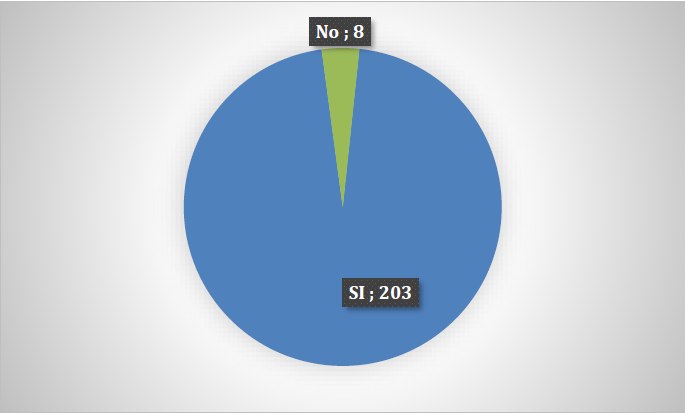 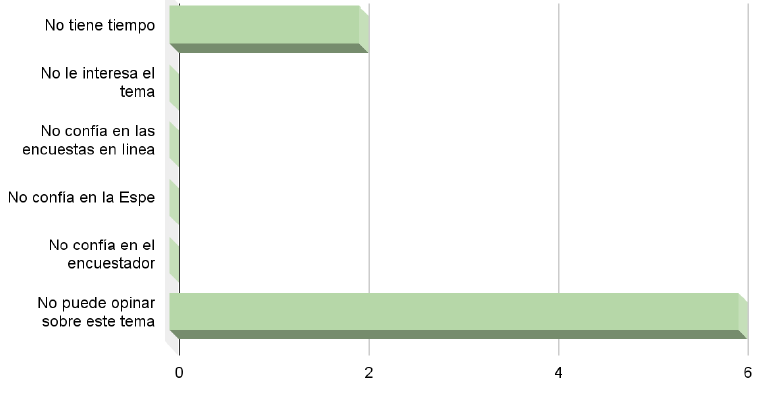 Motivaciones para no participar en la encuesta
Personas que participaron en la encuesta
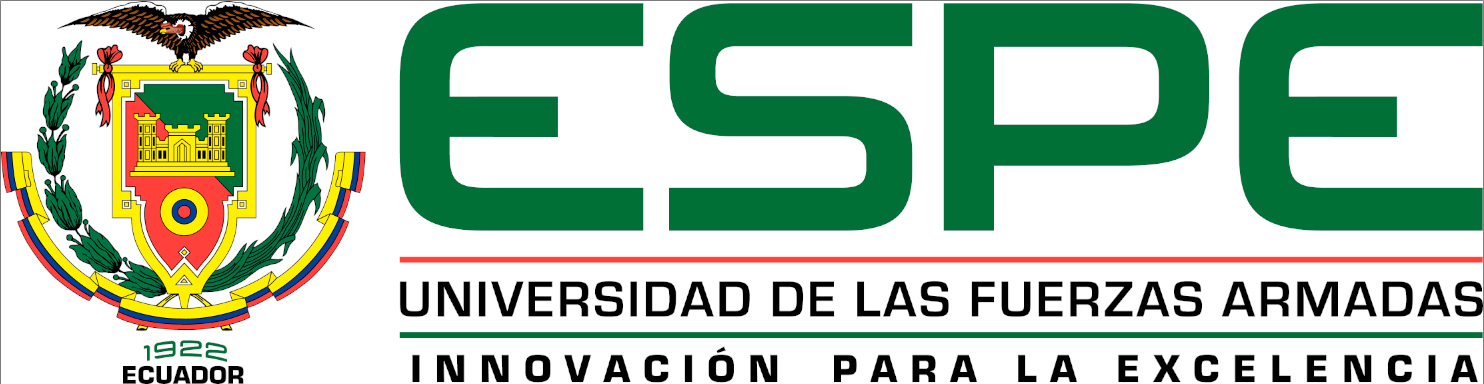 Resultados Encuesta
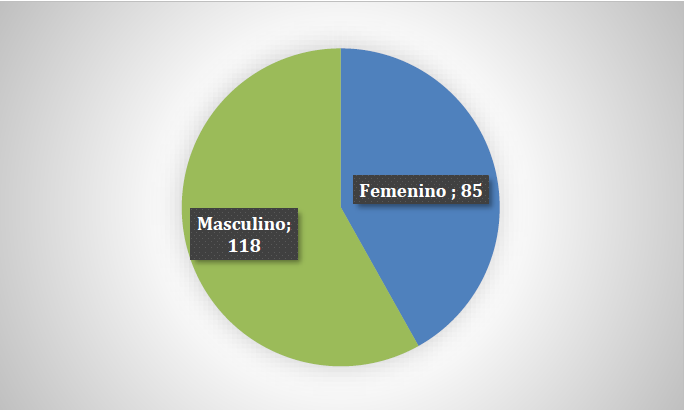 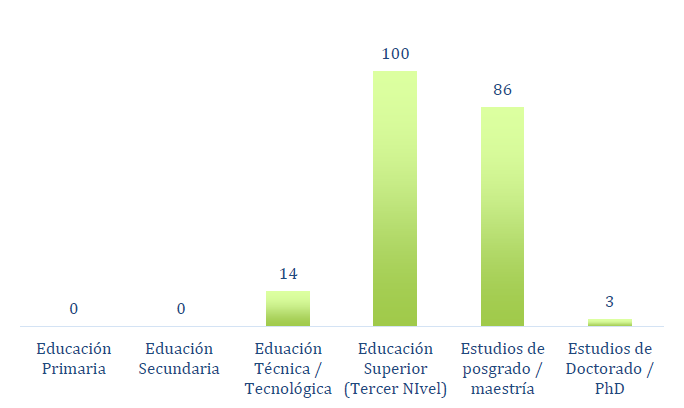 Personas participantes por nivel de escolaridad
Personas que participaron en la encuesta por género
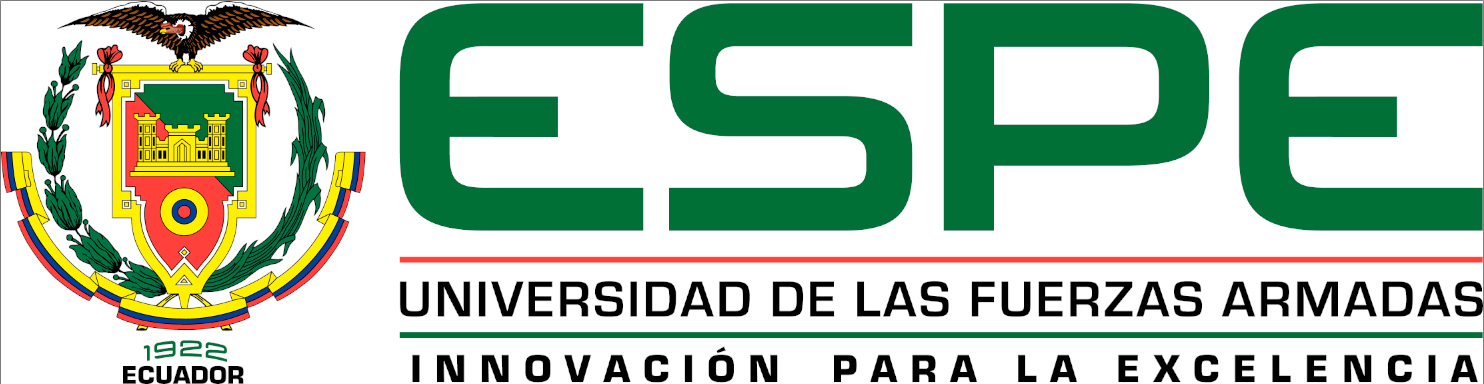 Resultados Encuesta
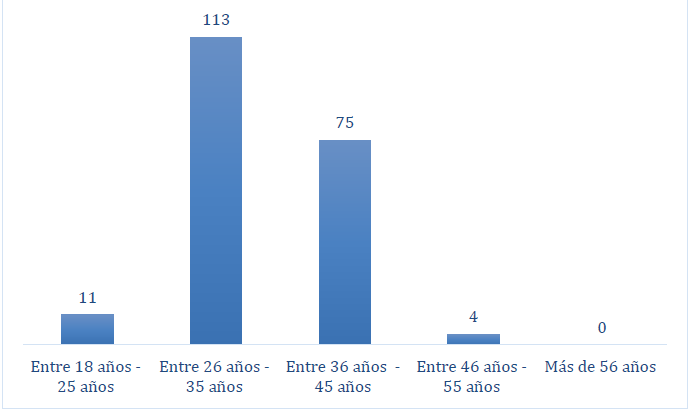 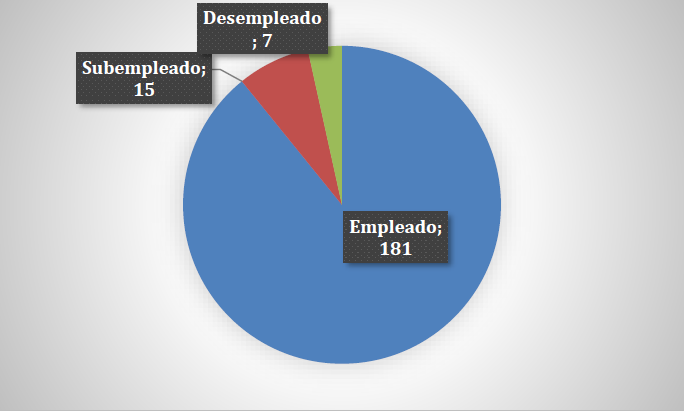 Personas participantes por situación laboral actual
Personas participantes por rango de edad
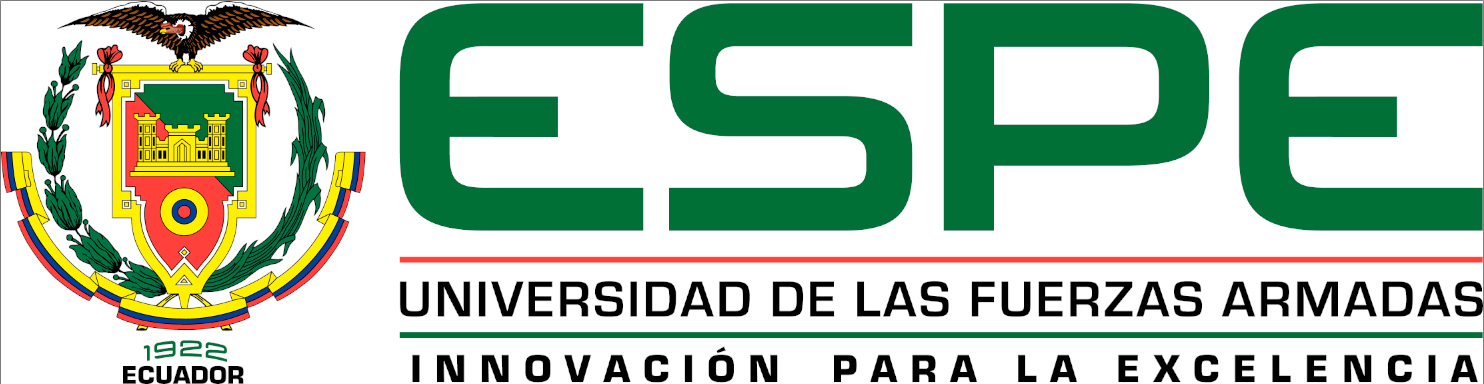 Resultados Encuesta
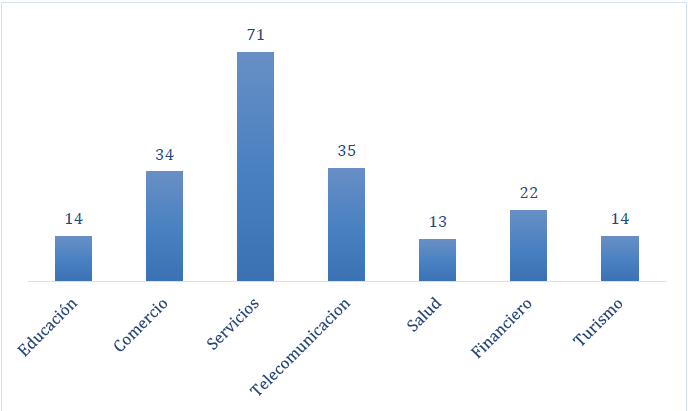 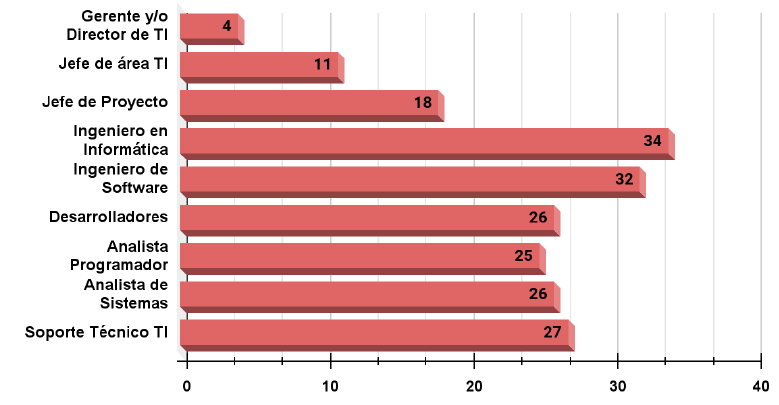 Personas por sector profesional
Personas por cargo organizacional
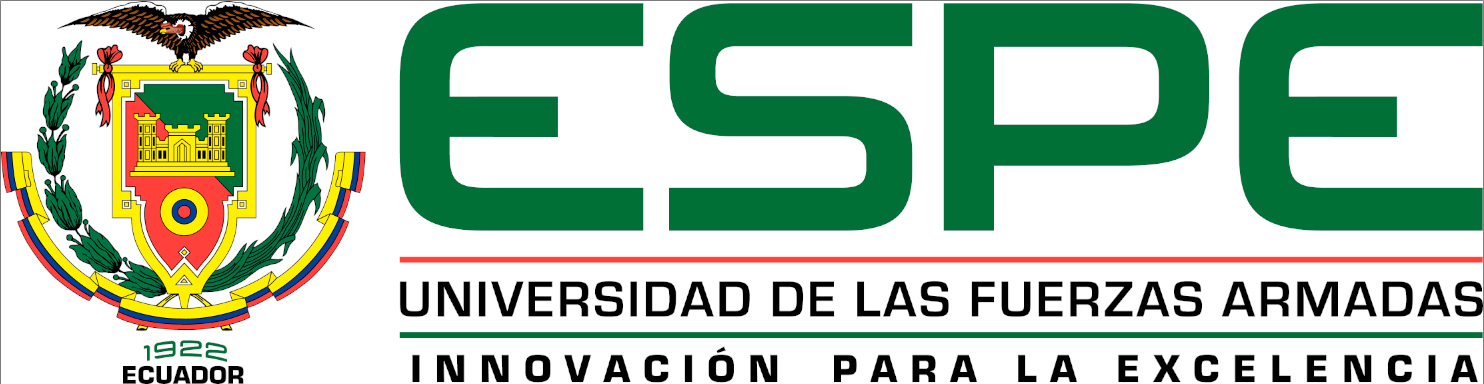 Resultados Encuesta
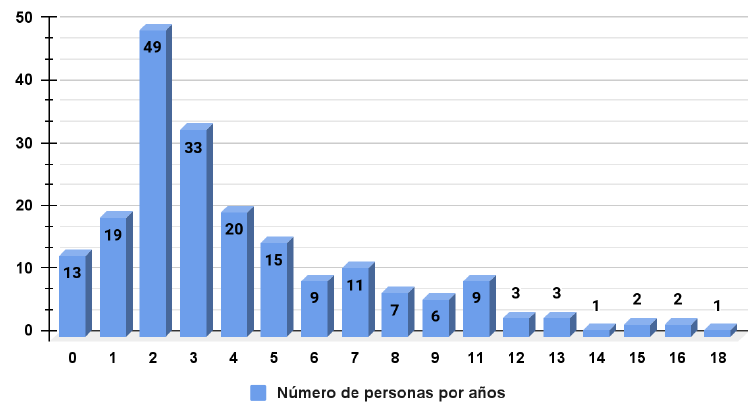 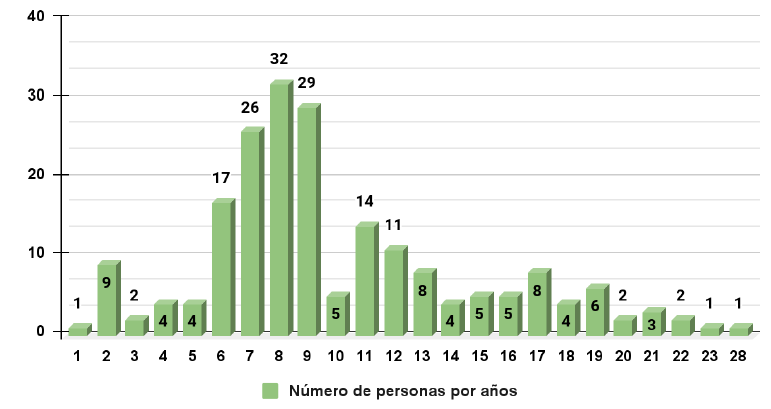 Personas por años de experiencia laboral
Personas por años de experiencia en puestos directivos
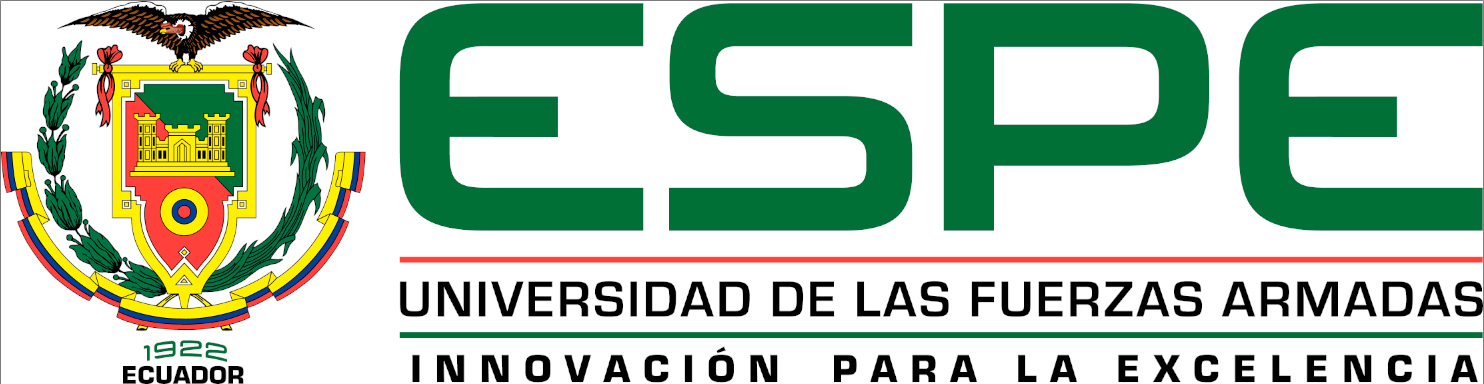 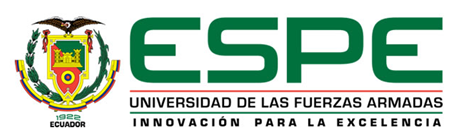 VALIDACIÓN DEL PROTOTIPO
Caso de Estudio
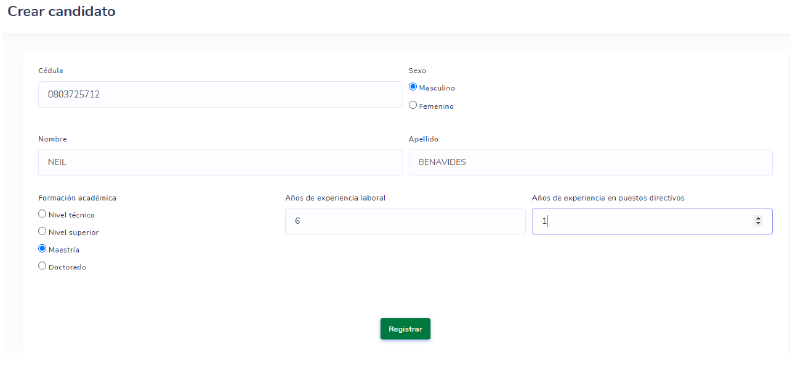 Creación y registro de un nuevo candidato 



Desarrollo del test



Entrega de los resultados al evaluado
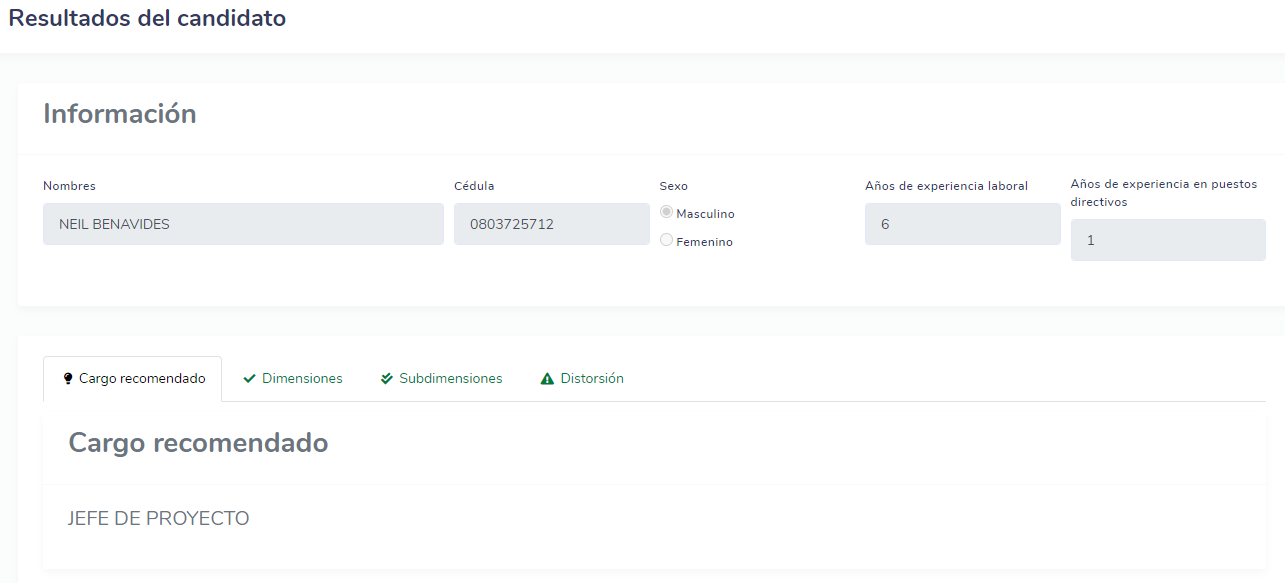 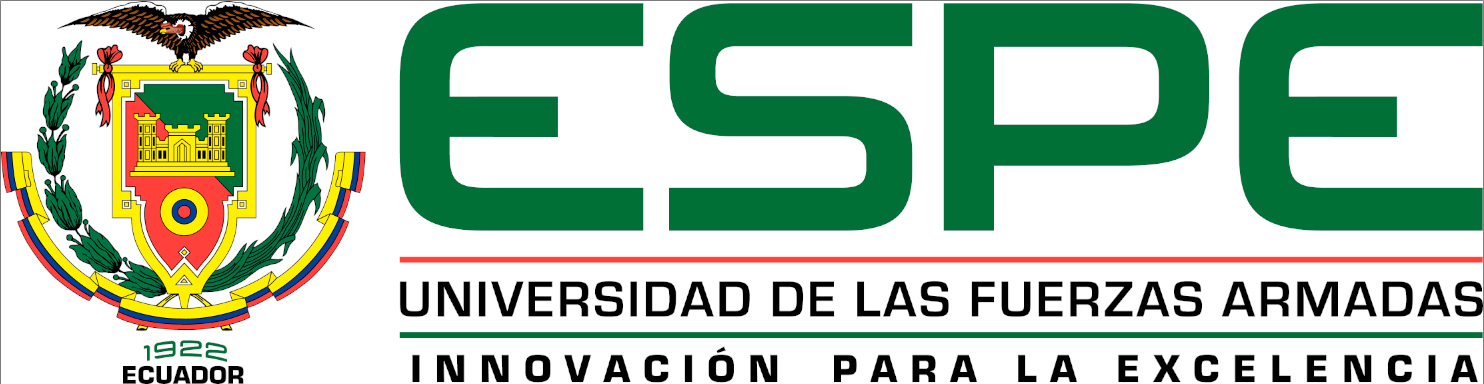 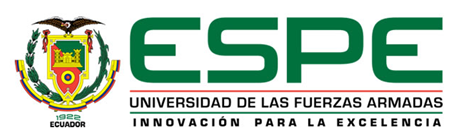 CONCLUSIONES Y RECOMENDACIONES
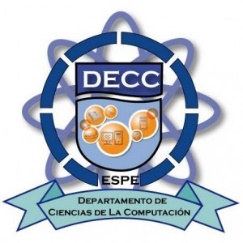 Conclusiones
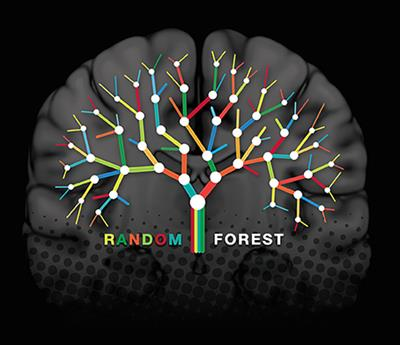 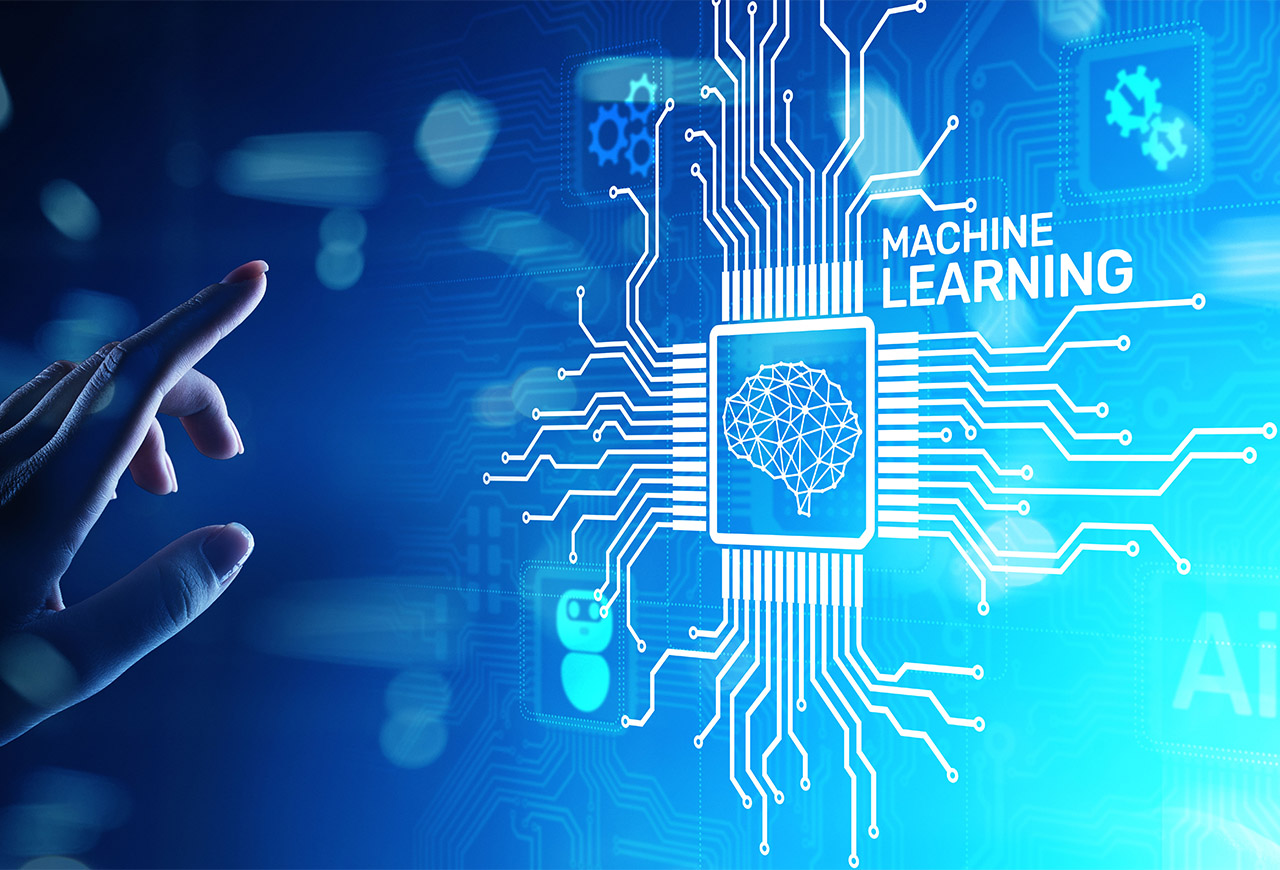 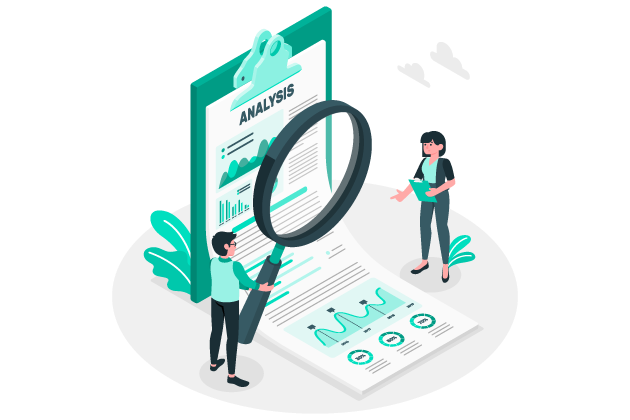 Aprendizaje automático
Bosque aleatorio
Efectos de la predicción
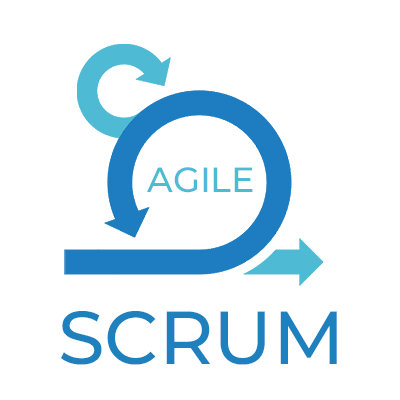 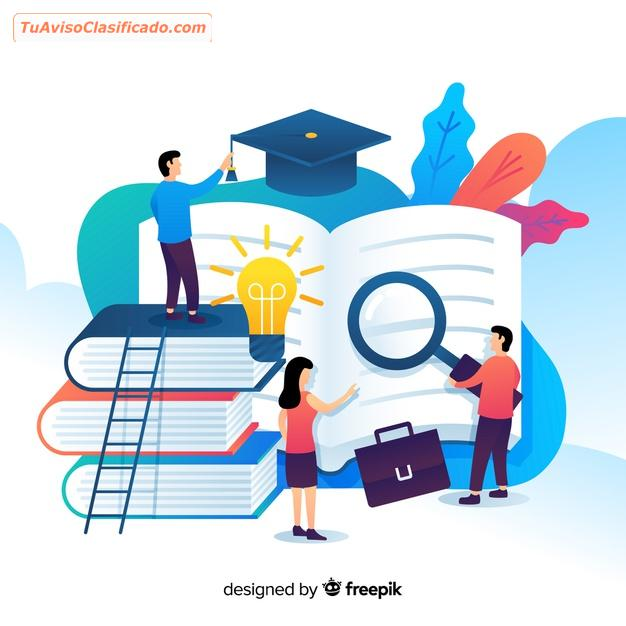 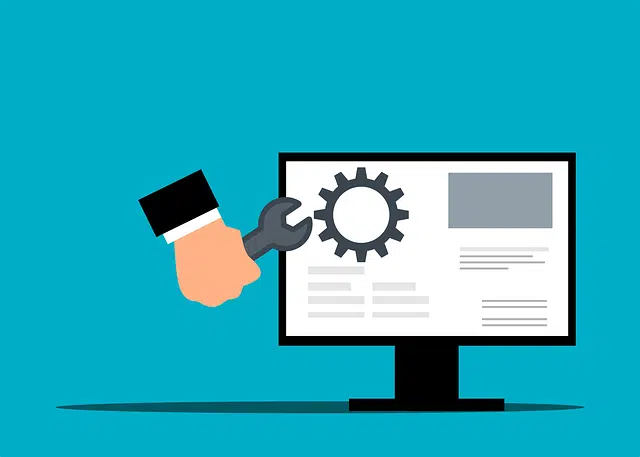 Parámetros idóneos
Beneficios de Scrum
Trabajos relacionados
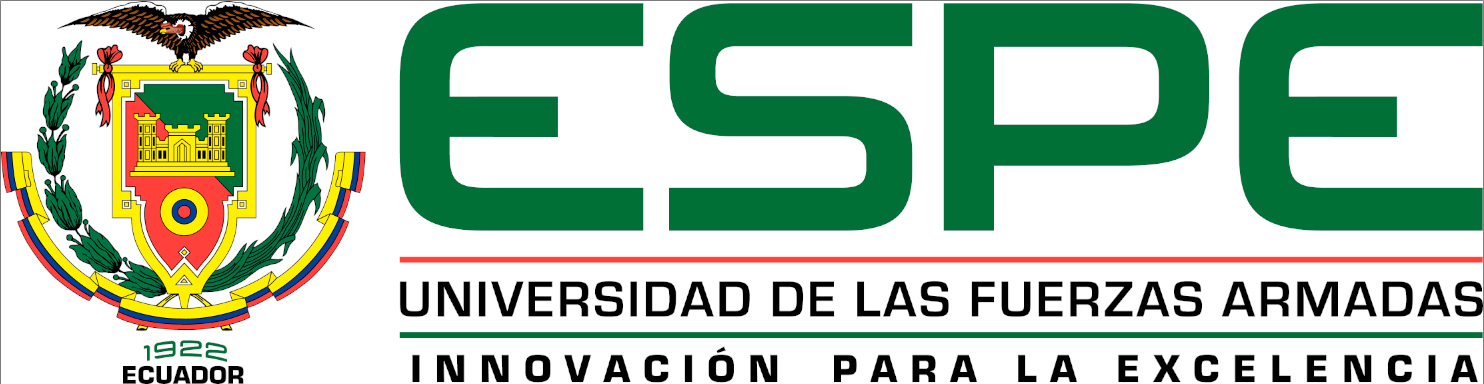 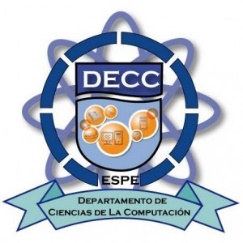 Recomendaciones
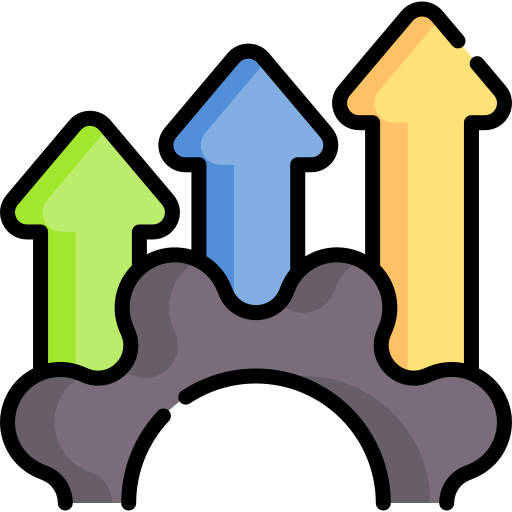 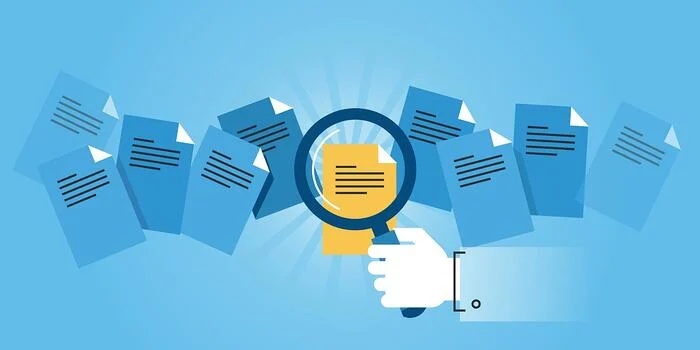 Disponibilidad de datos
Mejoras de hardware
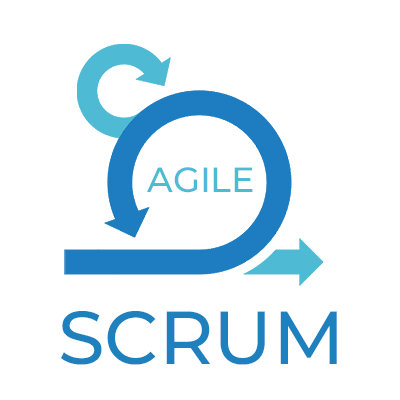 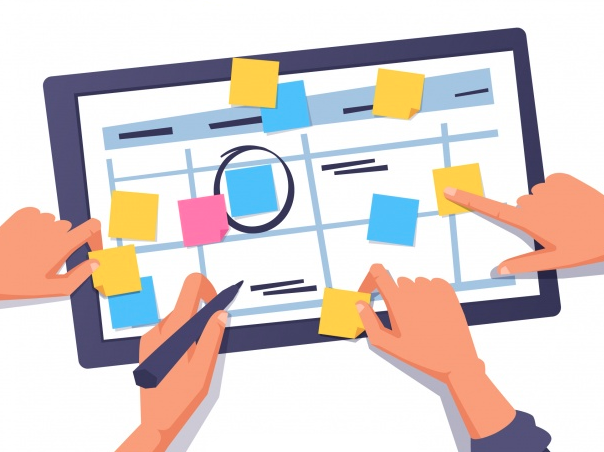 Uso de Scrum
Seguimiento
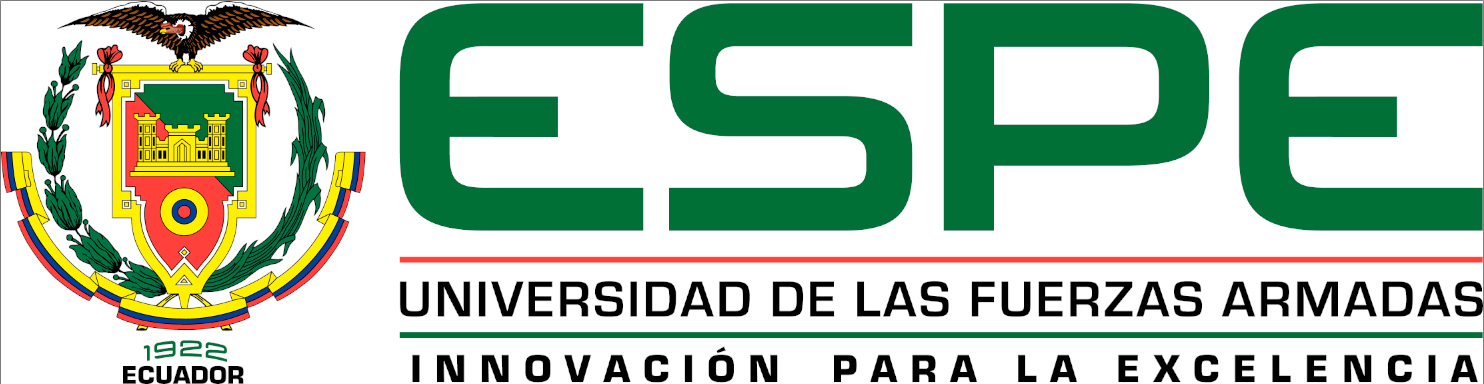 [Speaker Notes: - El principal desafío del presente proyecto fue la recopilación de datos, debido a que se requerían de decenas de encuestas para construir un modelo robusto
- En futuros trabajos, en los cuales la duración del proyecto sea prolongada, se recomienda realizar un seguimiento adicional del personal que fue asignado al cargo recomendado
- En caso de que se requiera soportar procesos de selección en empresas que tengan muchos aspirantes involucrados es aconsejable mejorar el hardware 
- Uso de Scrum es sugerido para el desarrollo de aplicaciones en proyectos de corta duración porque facilita la gestión de los requisitos cambiantes]
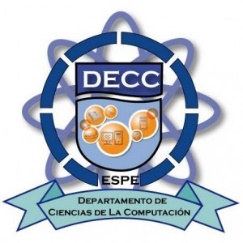 Gracias por su atención
[Speaker Notes: - El principal desafío del presente proyecto fue la recopilación de datos, debido a que se requerían de decenas de encuestas para construir un modelo robusto
- En futuros trabajos, en los cuales la duración del proyecto sea prolongada, se recomienda realizar un seguimiento adicional del personal que fue asignado al cargo recomendado
- En caso de que se requiera soportar procesos de selección en empresas que tengan muchos aspirantes involucrados es aconsejable mejorar el hardware 
- Uso de Scrum es sugerido para el desarrollo de aplicaciones en proyectos de corta duración porque facilita la gestión de los requisitos cambiantes]